Culinary Management Vocabulary Words
Strand 1
Equipment
Mandoline
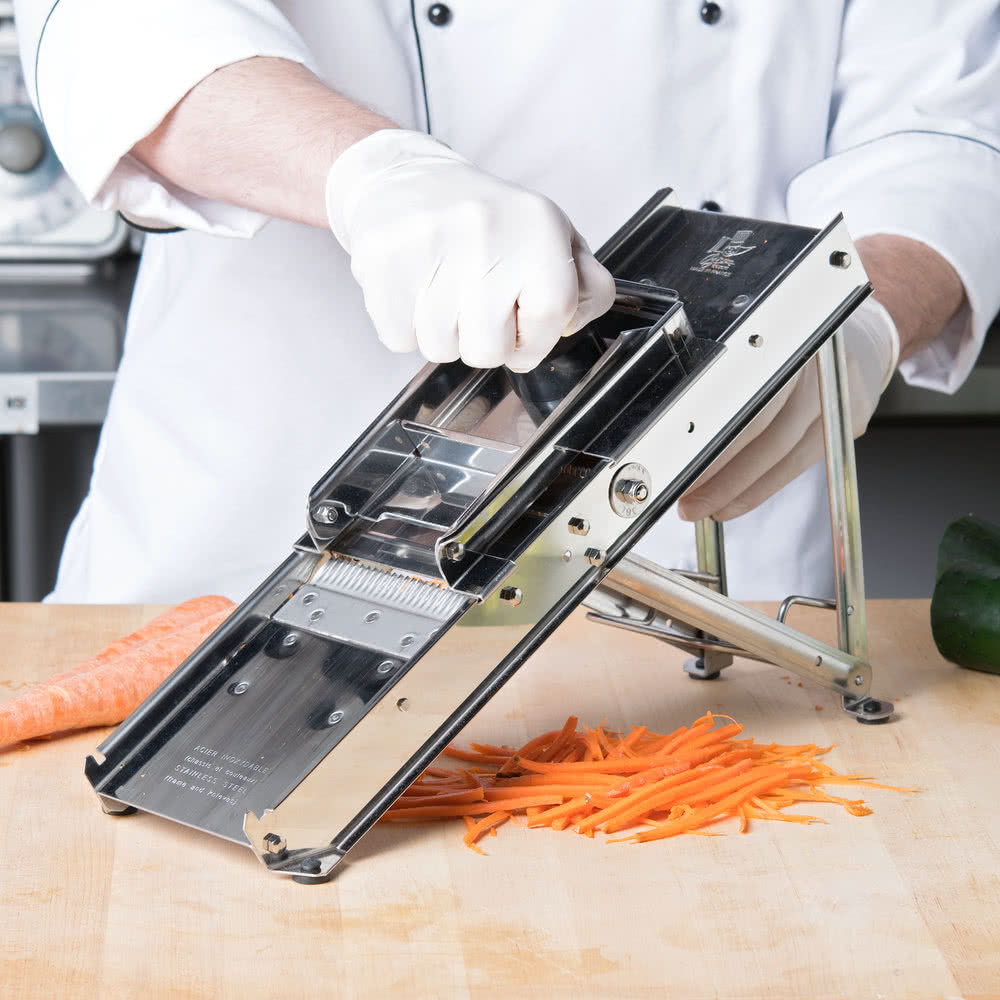 Definition: Used for slicing and for cutting juliennes
Tip: Make sure to use the finger guard
Parisian Scoop
Definition: Used for cutting spheres out of fruit and vegetables.

Tip: Parisian scoops are sometimes called melon ballers.
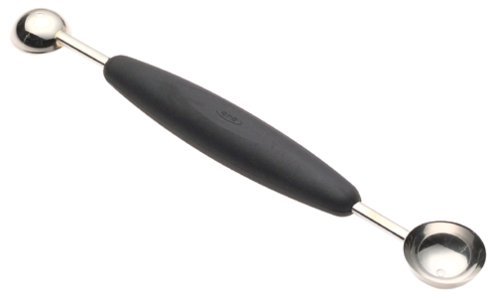 Hotel pan
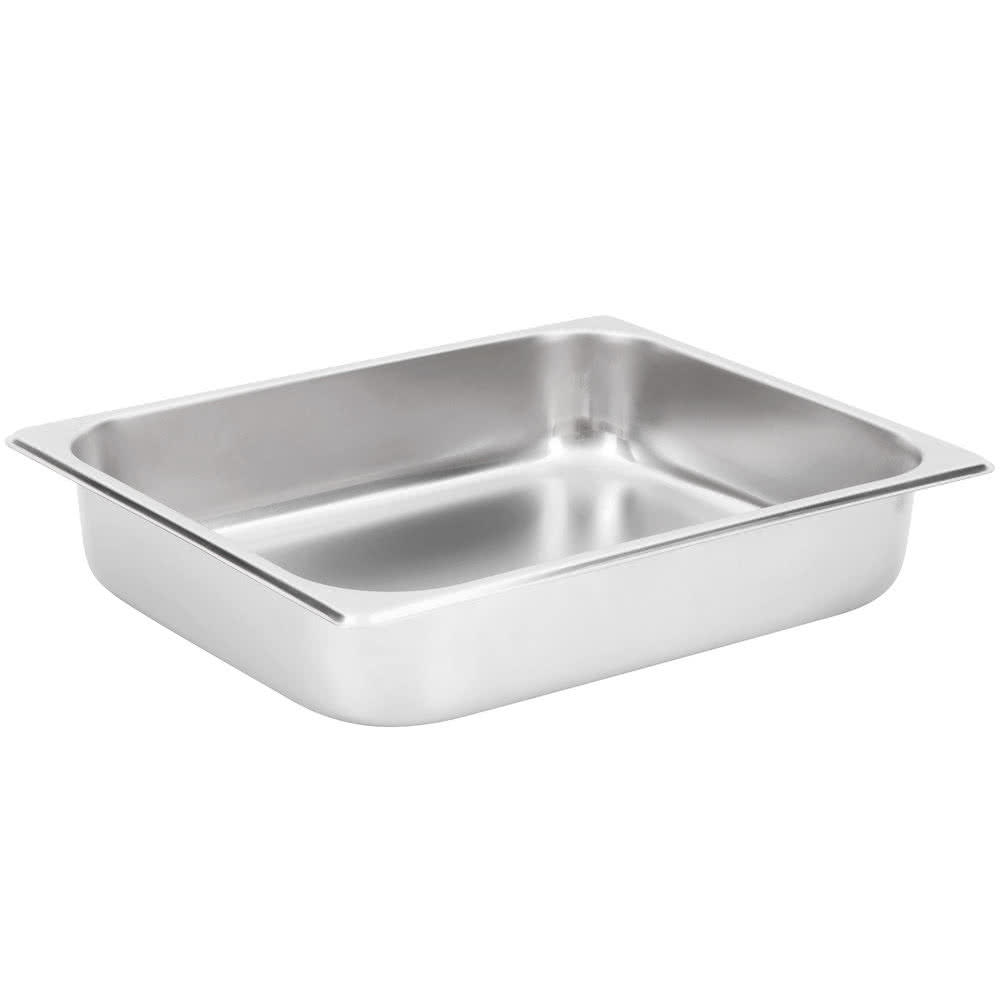 Definition: Large rectangular pans that food is cooked in and served from
Tip: Hotel pans come in large variety of sizes depending on the need.
Chafing Dish
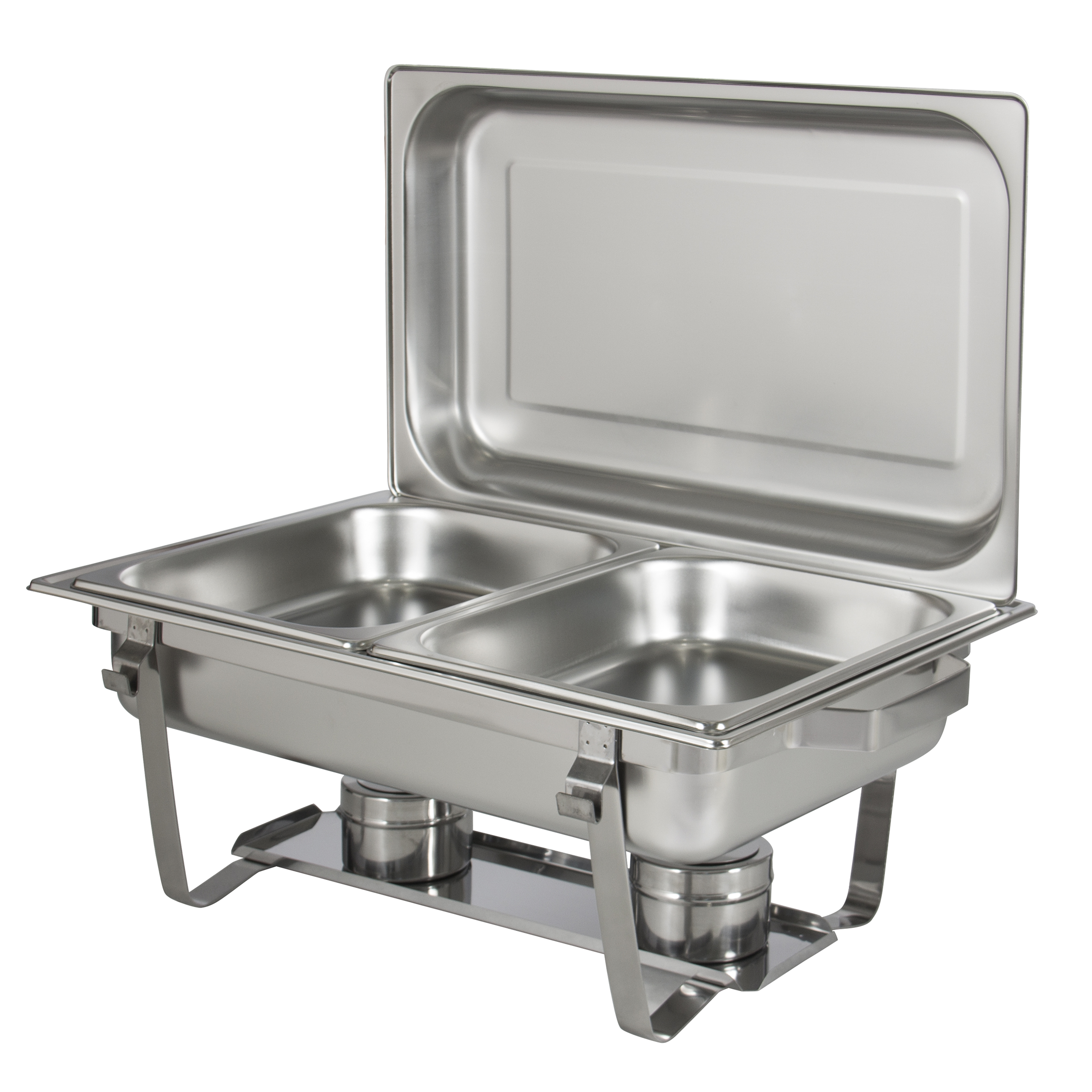 Definition: a metal dish with a lamp or heating appliance beneath it, for keeping food hot

Tip: These hold hotel pans to keep food hot at a buffet line.
Steam Table
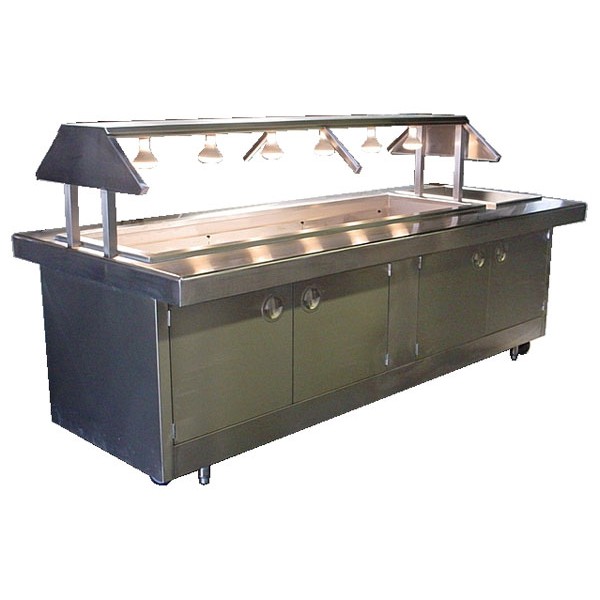 Definition: table with slots to hold food containers which are kept hot by steam circulating beneath them

Tip: This is where you get your hot food from restaurants like Chuck-a-Rama
Convection Oven
Definition: a convection oven has a fan and that blows hot oven air over and around the food

Tip: When using a convection oven lower the temperature 25 degrees.
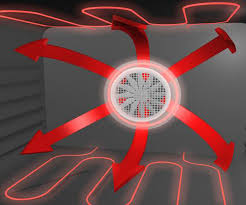 [Speaker Notes: http://www.thekitchn.com/whats-a-convection-oven-and-when-do-i-use-it-appliance-guides-from-the-kitchen-216549]
Conventional Oven
Definition: The heat source in a conventional oven is stationary, usually radiating from the bottom

Tip: Conventional ovens are better for baking.
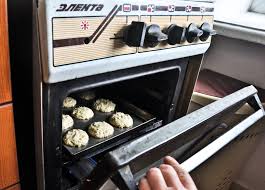 [Speaker Notes: https://www.chowhound.com/food-news/176267/whats-the-difference-between-a-conventional-and-a-convection-oven-2/]
Rondelle
Definition: Round cut, also called a coin cut. 

Tip: Keep thickness even to make sure that cooking is even.
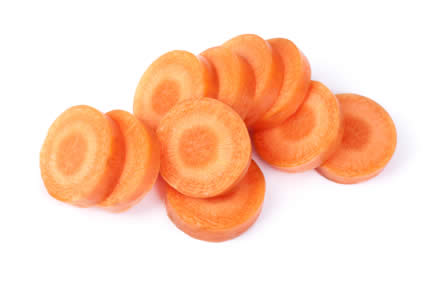 Mise En Place
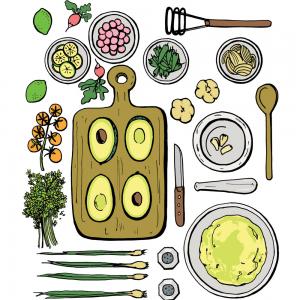 Definition: a French term for having all your ingredients measured, cut, peeled, sliced, grated, etc. before you start cooking

Tip: Put in place
Strand 2
Safety and Sanitation
haccp
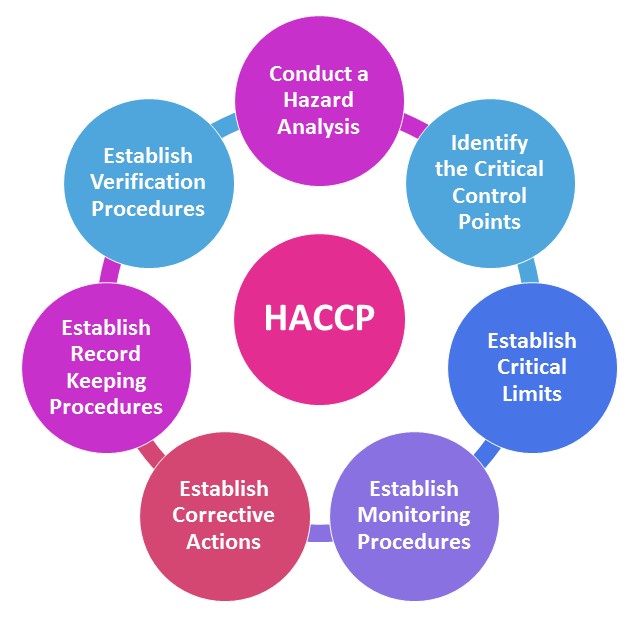 Definition: Hazard analysis and critical control points or HACCP is a system used to keep food safe by identifying and monitoring critical control points 
Tip:  Some food service establishments have a HACCP plan in place
FIFO
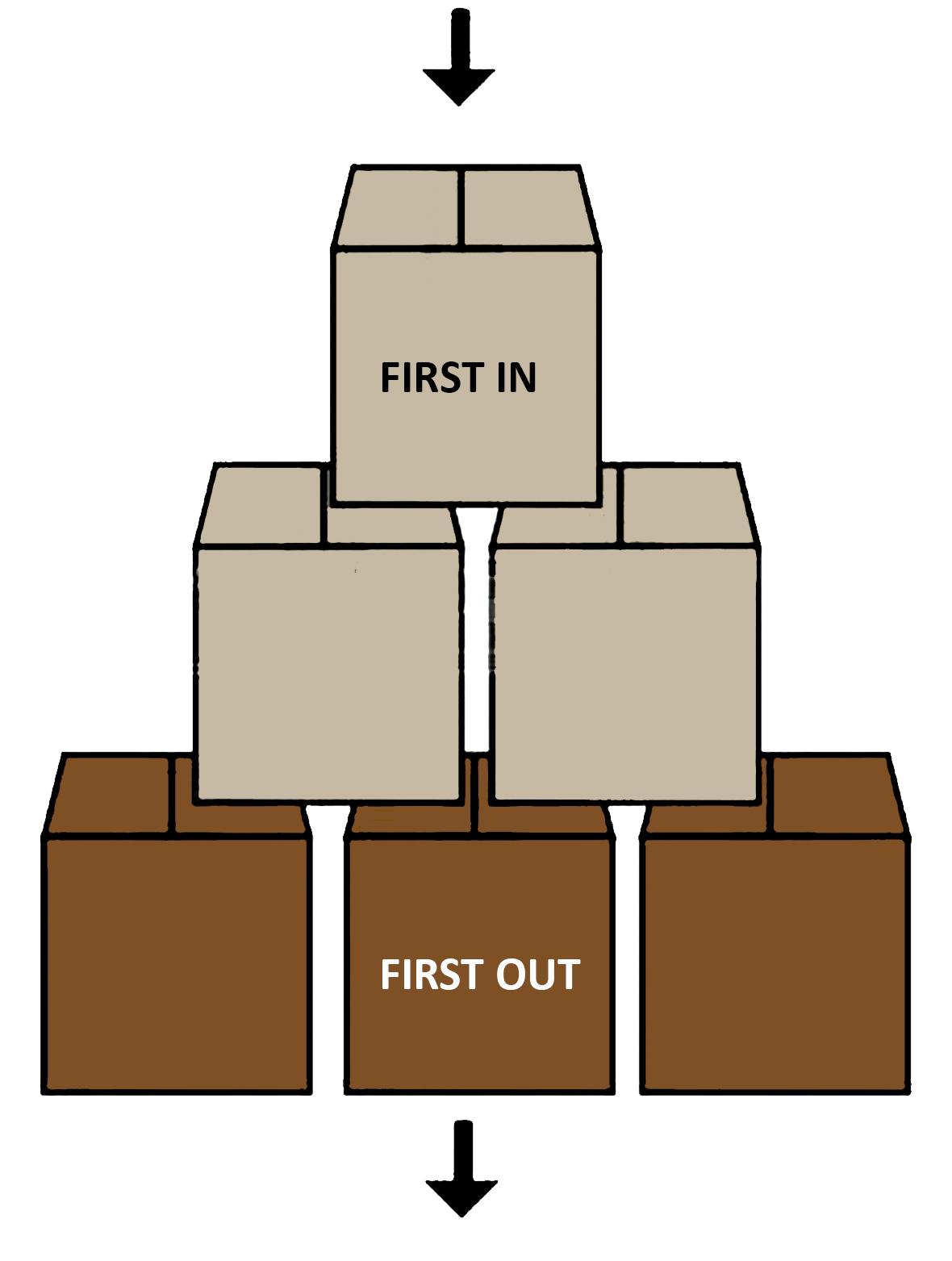 Definition: Refers to a method of rotating the oldest stock out before using newer food. First in, First Out

Tip: rotate newer items to the back of the shelf
Cross-contact
Definition: When one food containing allergens comes in contact with a surface or food, thereby posing a hazard for persons having that allergy.

Tip: Food labels remind customers of the possibility of cross contact.
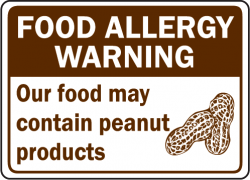 Cross-contamination
Definition: the human transfer of pathogens from one surface or food to another.

Tip: Cross-contamination can be avoiding by washing hands, knife and cutting station between tasks.
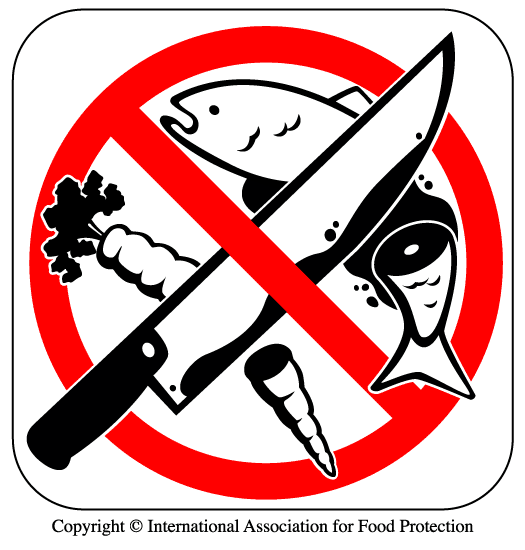 FATTOM
Definition: General conditions for bacterial growth include food, acidity, time, temperature, oxygen, moisture.

Tip: Not all of these conditions have to be present for bacteria growth, but combined, they ensure bacteria growth.
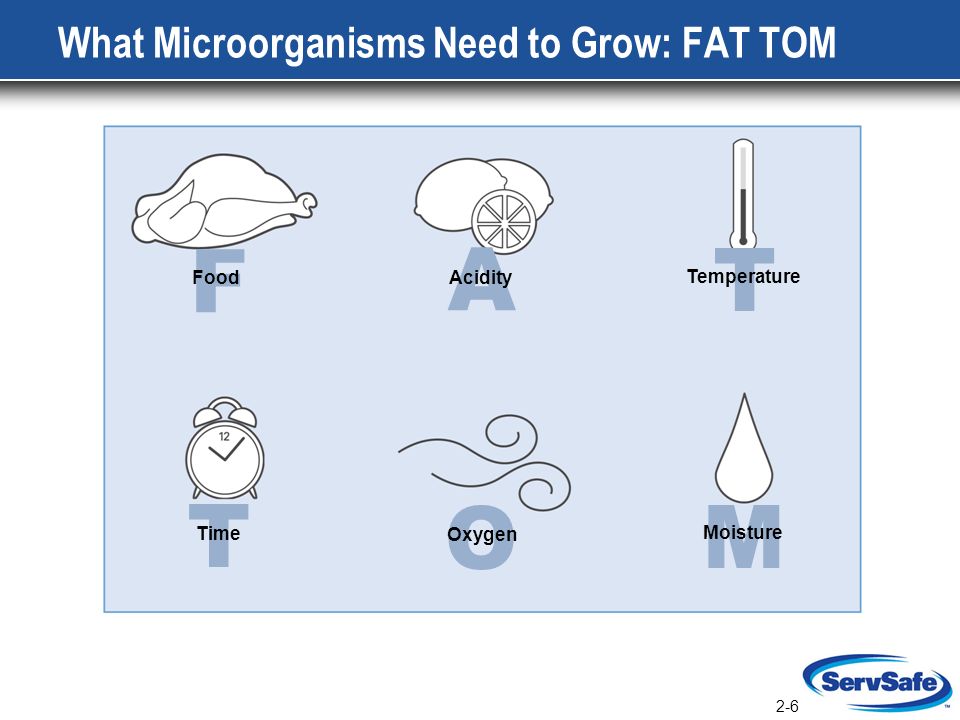 Bacteria
Definition: tiny single cell micro-organism.

Tip: Think Salmonella and E-coli
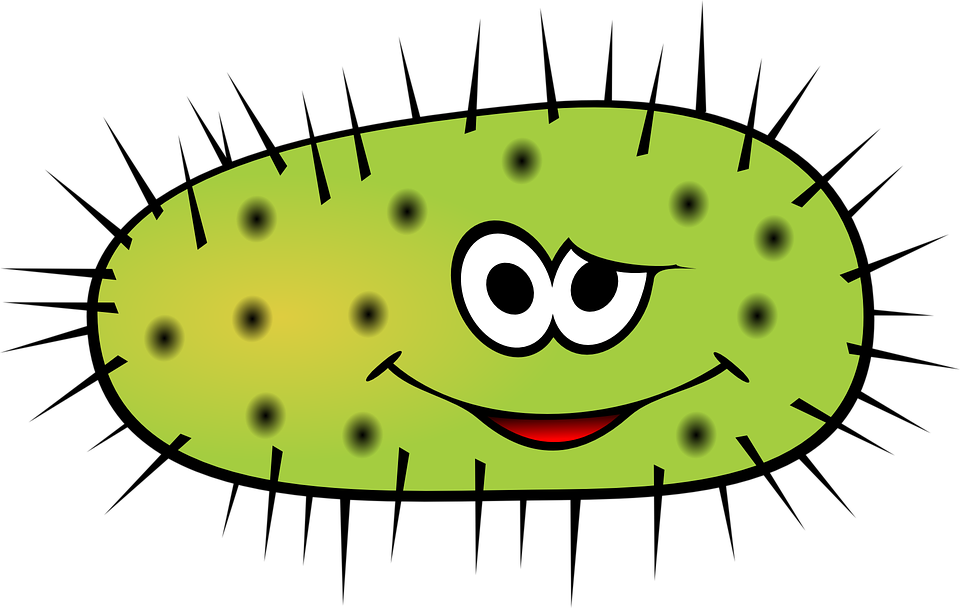 Virus
Definition: simple organism responsible for majority of foodborne illness .

Tip: Think Norovirus and Hepatitis A.
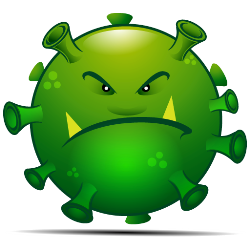 parasite
Definition: organism that must live in or on a host to survive

Tip: Think Giardia.
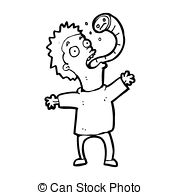 Fungi
Definition: spore producing organism including yeast and mold.  Typically, visible on spoiled food. 

Tip: some fungi can be eatable like mushrooms. .
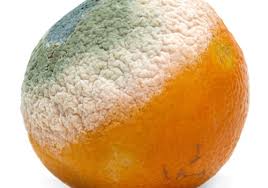 TCS
Definition: Refers to foods that are need time and temperature control for safety. 

Tip: These are foods that have to be refrigerated before or after preparation.
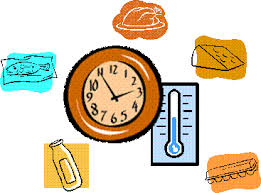 RTE
Definition: Refers to foods that are ready-to-eat.

Tip: These are foods that do not need any preparation to eat, like baby carrots or spam.
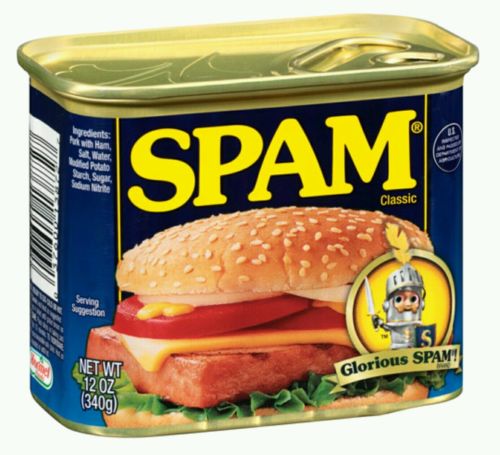 Clean
Definition: Free from visible dirt. 

Tip: Just because there is no dirt on it does it mean that you would eat food off of it.
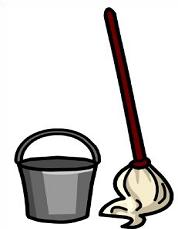 Sanitize
Definition: Free of bacteria.

Tip: You can buy sanitized dirt to eat!
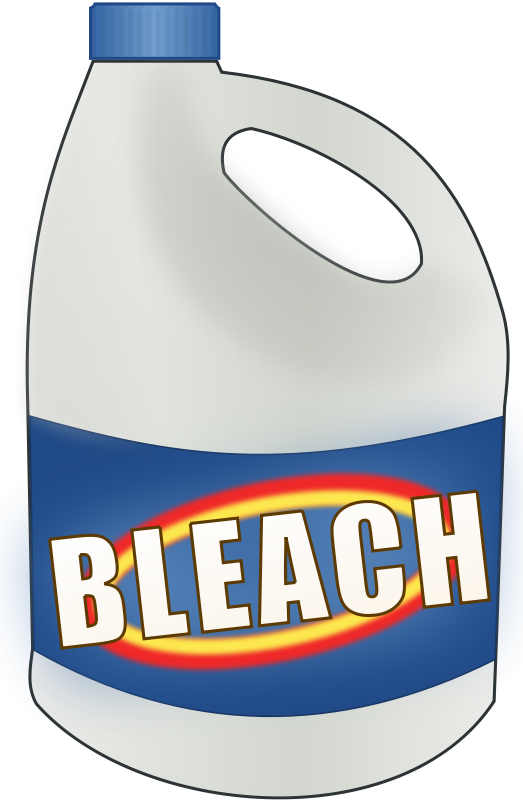 SDS
Definition: Safety Data Sheets (SDSs) are summary documents that provide information about chemicals and advice about safety precautions.

Tip: Every place that has chemicals, will have a binder with SDS sheets for each chemical.
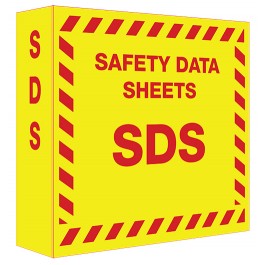 Strand 3
Culinary Math
Food Cost
Definition: The cost of just the food

Tip: Food cost divided by food cost 
Percentage = Menu price
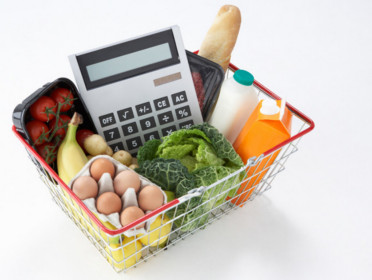 Unit Cost
Definition: cost per unit of an item. 

Tip: Cost/Unit = Unit cost 
Unit can be anything. It can be serving, a certain amount or each. 
Look at the label, it is often on the shelf label next to the price.
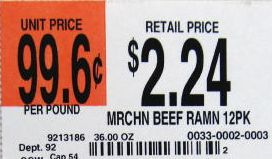 Portion
Definition: a part of a whole; an amount, section, or piece of something.

Tip: Portion sizes vary at restaurants depending on the price point and the cost of ingredients.
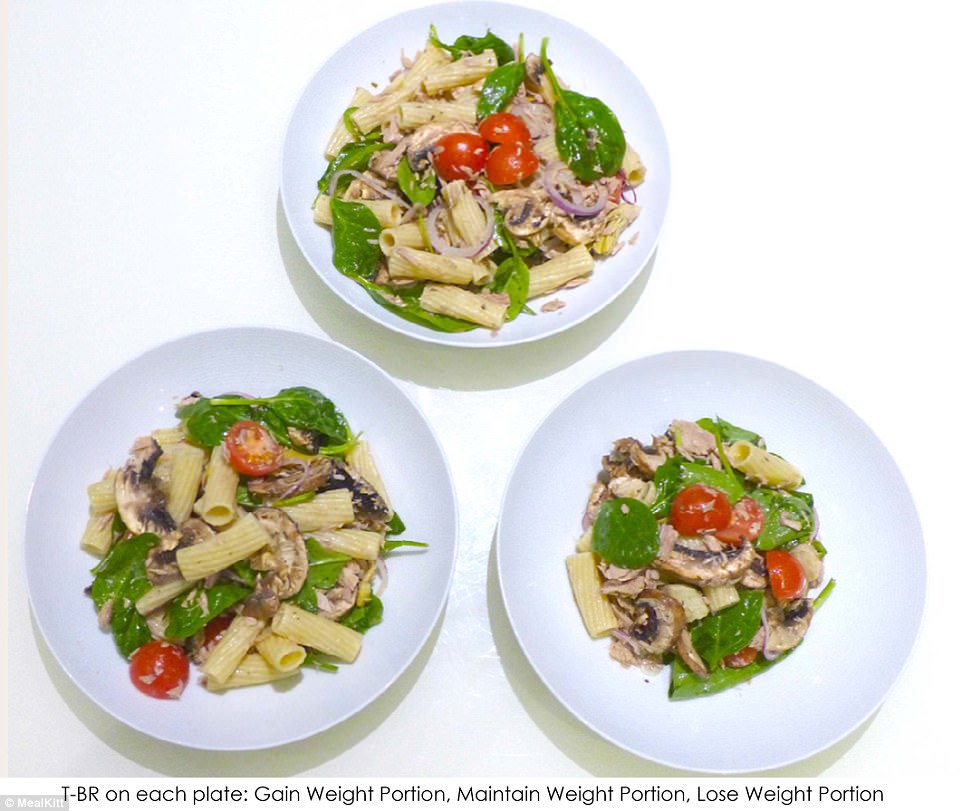 As Purchased
Definition: What an item weighs when it is purchased from the store or a supplier.

Tip: This would be like the whole watermelon or the whole unshucked ear of corn.
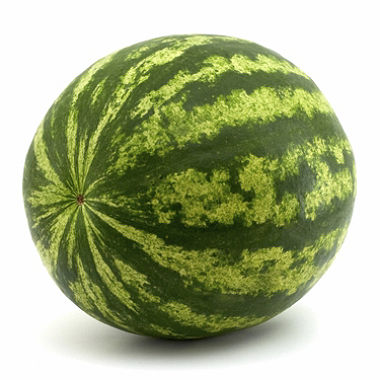 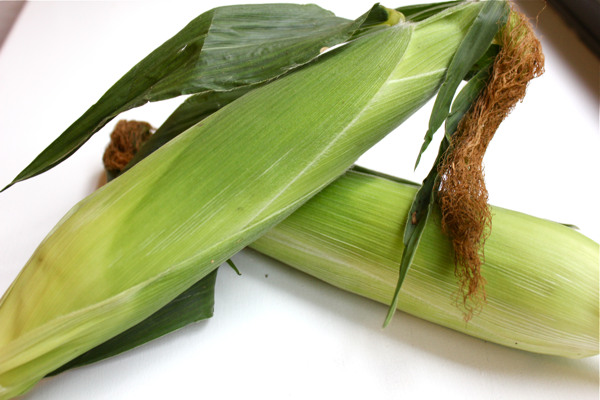 Edible portion
Definition: Edible portion is the amount (measured by weight) of food that is left after cutting and trimming. 

Tip: This would be the weight of the peach after the pit and peel have been removed.
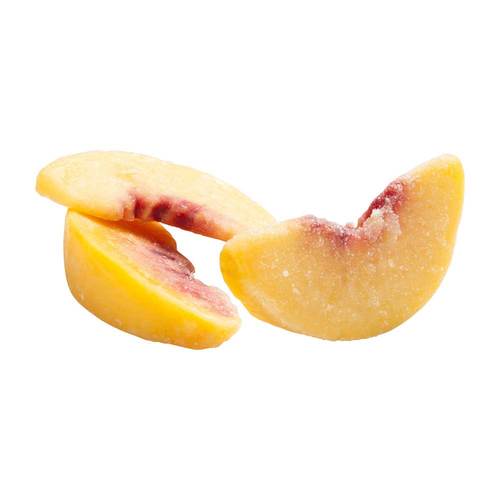 Percent yield
Definition: The percent of food you have after you have trimmed and peeled it

Tip: Edible portion/As purchased = Percent Yield (don’t forget to convert the decimal to a percentage)
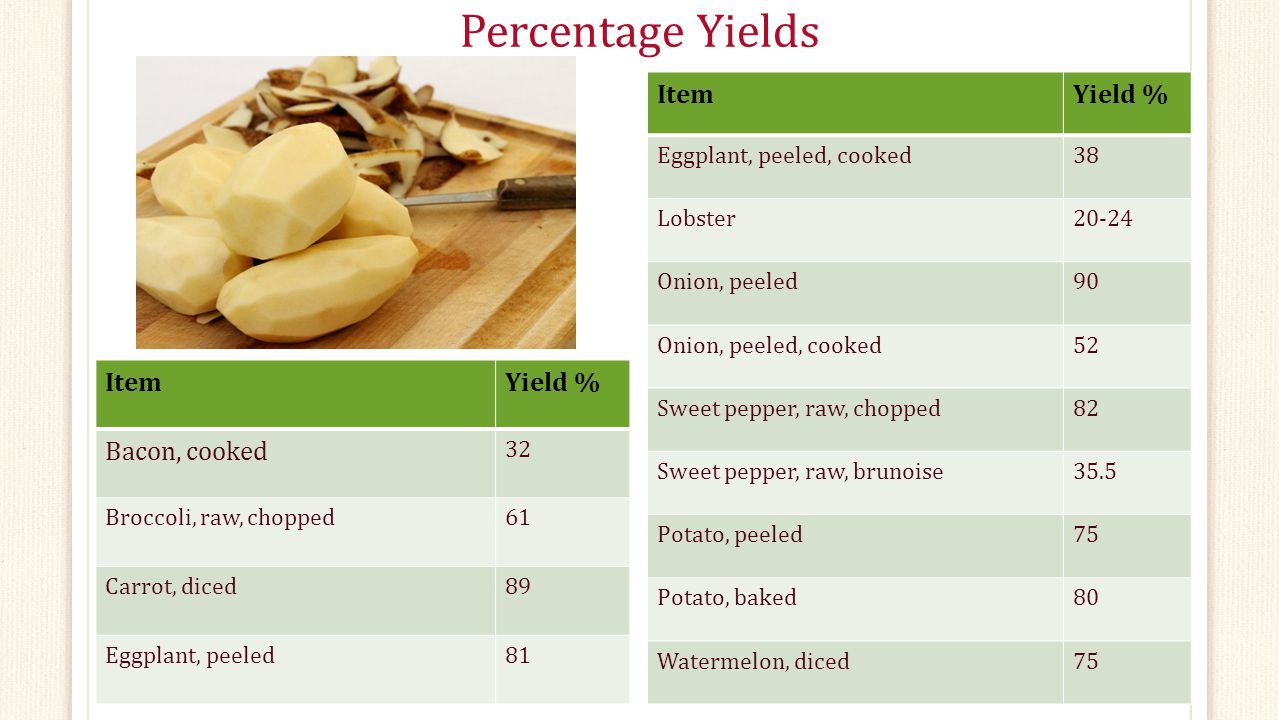 receiving
Definition: The procedure for physically and legally accepting a shipment of product.

Tip: When receiving food, make sure that all the food is fresh, was shipped safely and that it is at the correct temperature.
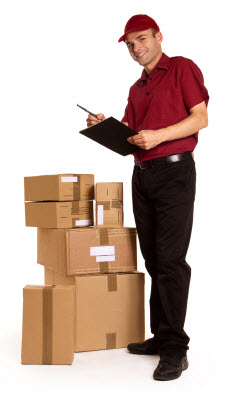 Strand 4
Nutrition and Menu Design
Food allergy
Definition: Food allergies produce histamine when a particular food is eaten. 

Tip: Avoid cross-contact through proper food handling.
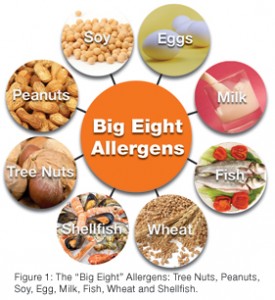 Food intolerance
Definition: A food intolerance is the body’s inability to process or breakdown.

Tip: Lactose intolerance is an example of a food intolerance.
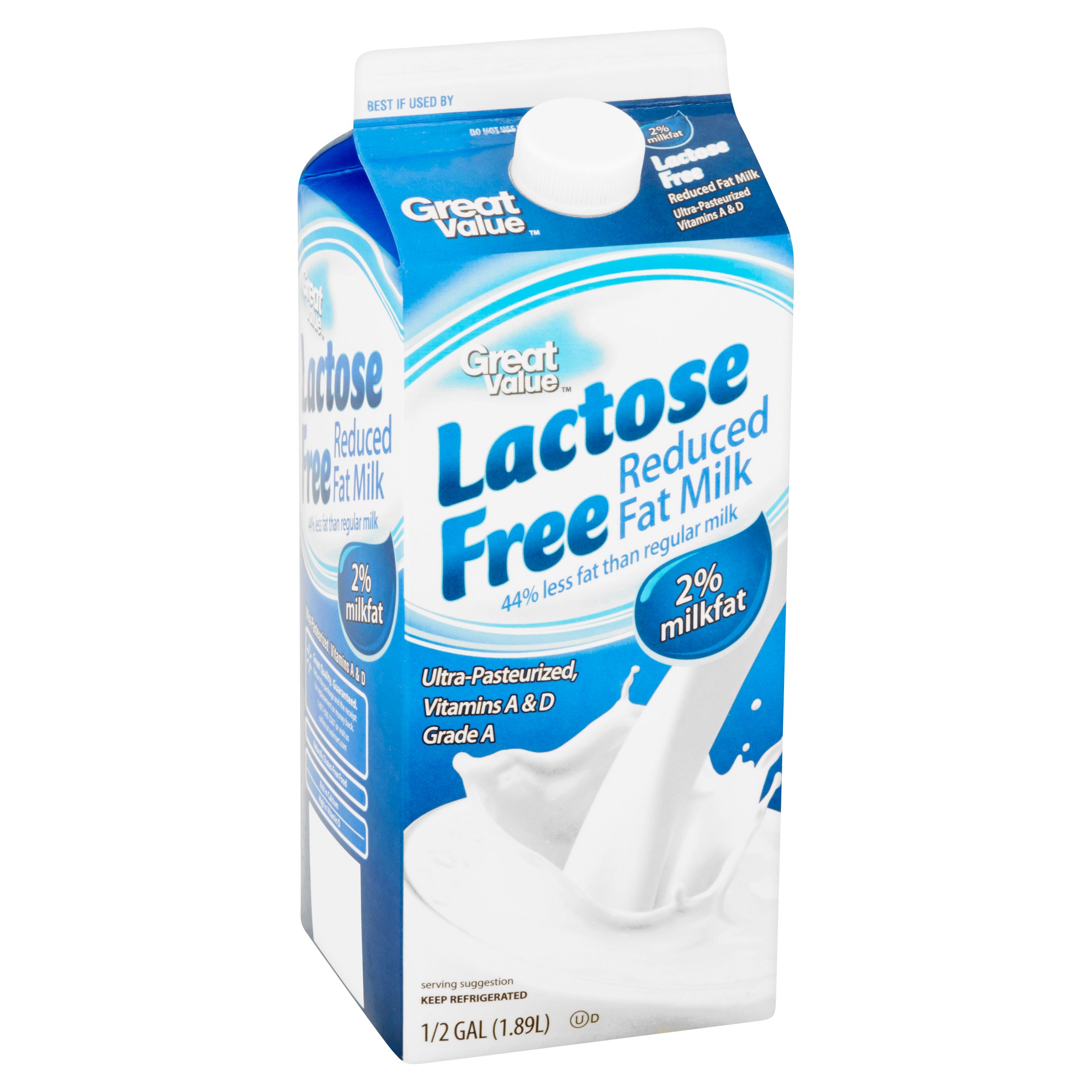 lipid
Definition: The classification of both fats and oils.

Tip: No more than 30% of your calories should come from lipids.
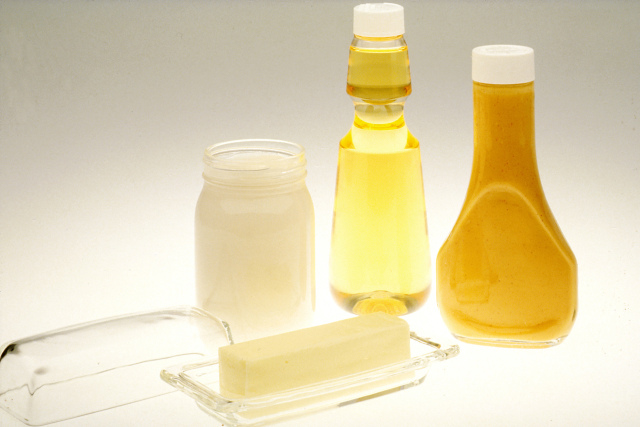 Static or Fixed
Definition: Menu that is fixed, still or unchanging; offers the same items everyday

Tip: Examples: McDonalds or Olive Garden
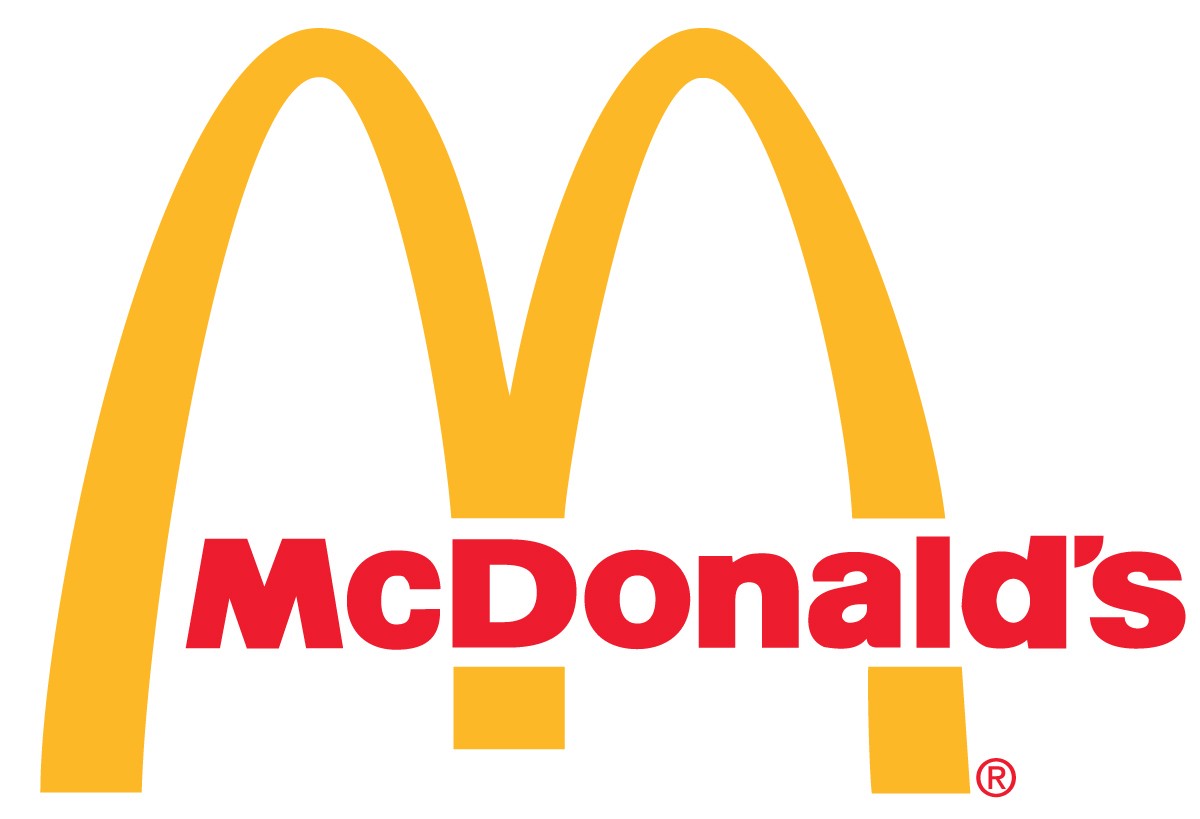 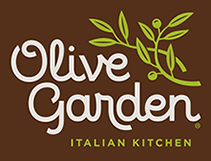 Cycle
Definition: Non-commercial – a series of menus that is repeated over a specific period of time.

Tip: Think: School cafeteria or hospitals.
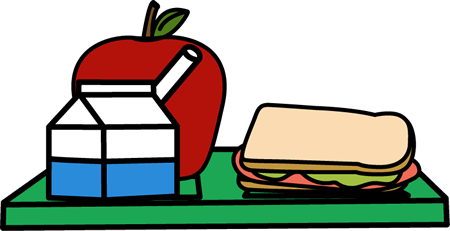 Market
Definition: Food available in the market on any given day. 

Tip: Think: Market Street Grill or Slapfish. Menu is printed everyday
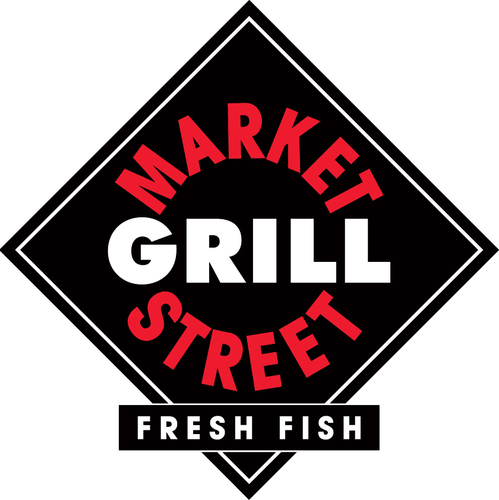 Table d’ hote or Prix Fixe
Definition: Complete meal at one price
Table D’ Hote – Set Menu
Prex Fixe – a la Carte

Tip: Think: Buffets or Chili’s 2 for $22
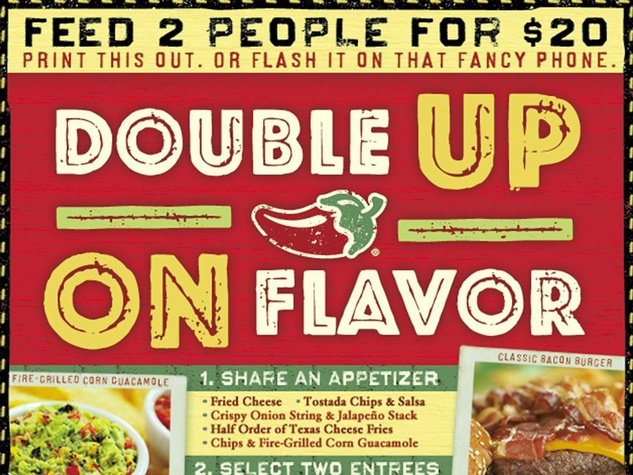 A LA carte
Definition: All items priced and ordered separately.

Tip: Think: PF Changs
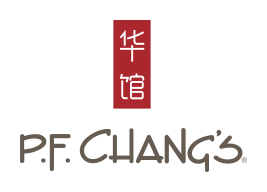 California (menu)
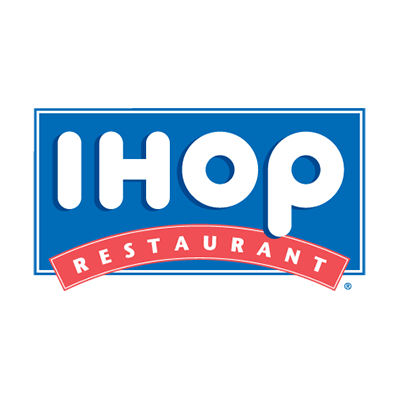 Definition: All items offered all day

Tip: Think: Denny’s or IHop
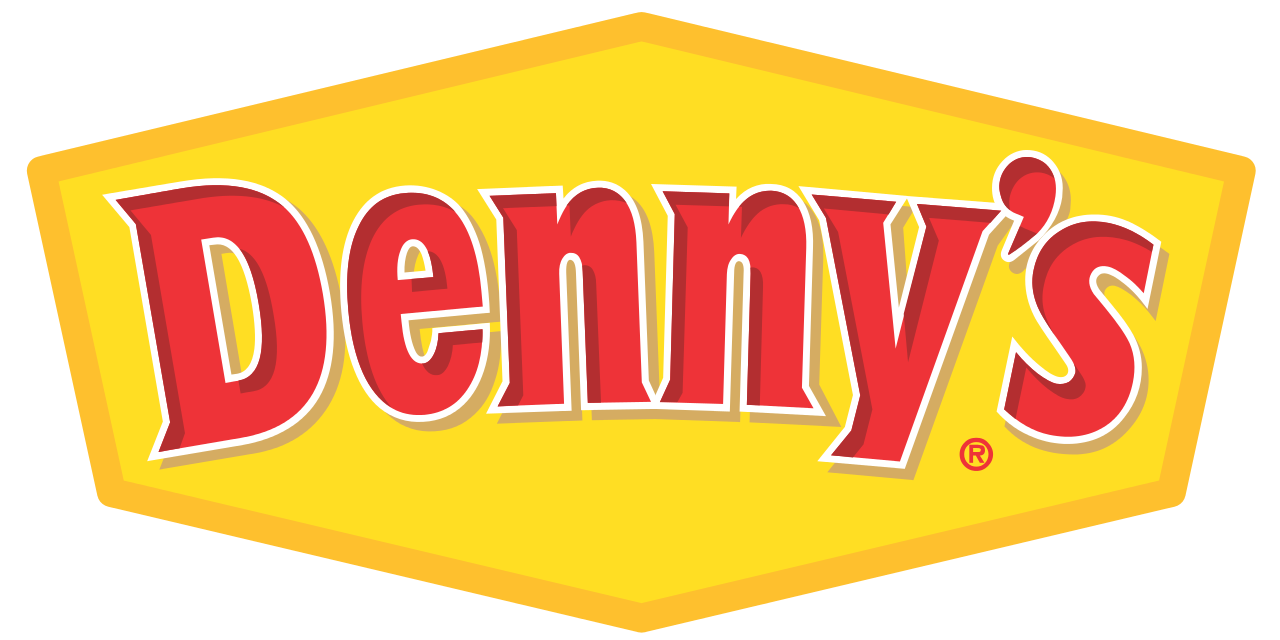 Strand 5
Marketing
Trend
Definition: General direction in which something is developing or changing. 

Tip: Think: Food trucks or farm to table.
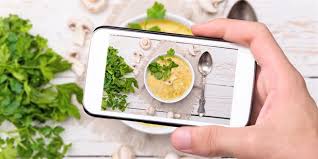 marketing
Definition: The action or business of promoting and selling products or services. 

Tip: Social media plays a HUGE role in marketing i.e. Waffle Love
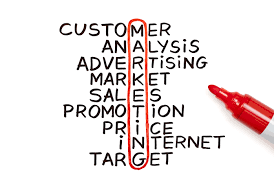 demographics
Definition: Data relating to a population or structure within it. 

Tip: Restaurants often set their menu based on the demographics of their location.
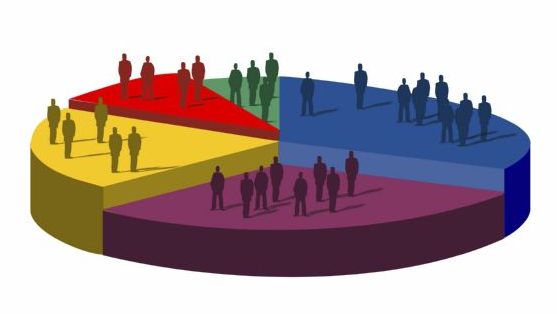 advertising
Definition: Paying to present or promote an operation’s products, services or identity. 

Tip: Advertising can be conducted through multiple mediums.
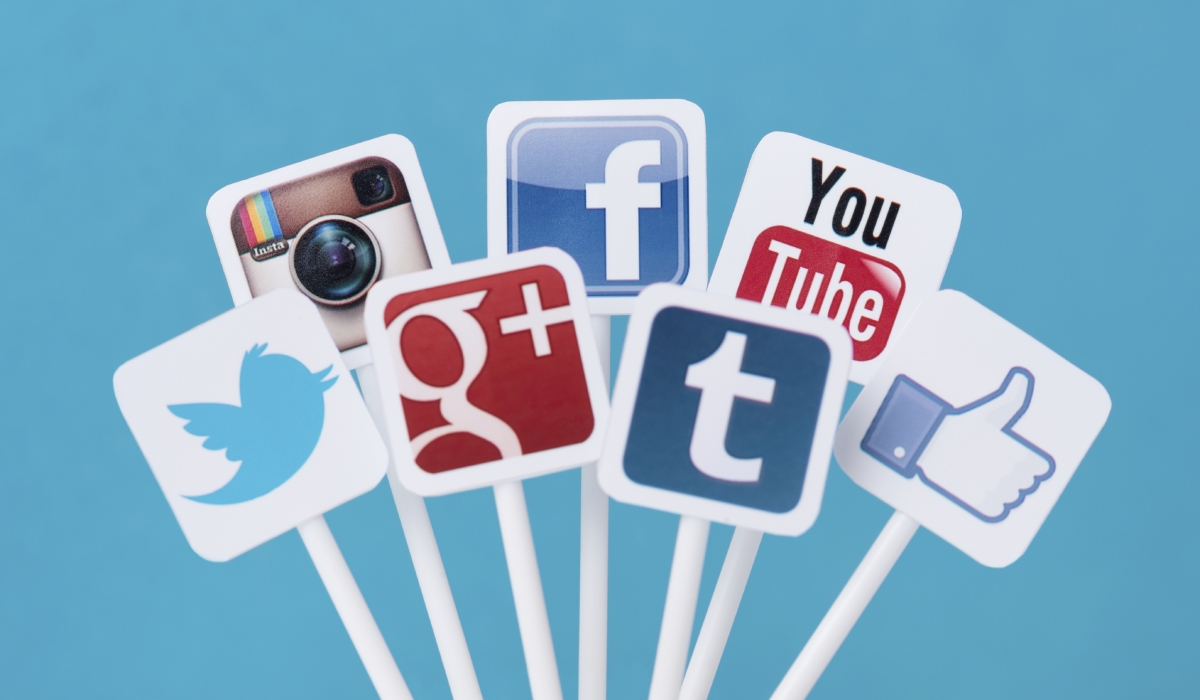 outreach
Definition: Donating time or materials to a cause for marketing purposes. 

Tip: This is a marketing strategy.
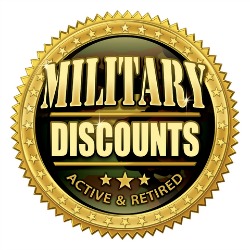 Strand 6
Breakfast Foods
basted
Definition: a type of sunny side up in which the white is cooked by spooning hot butter over the egg while frying, or adding a little water to the pan/grill and covering the egg to steam it.

Tip: Makes the perfect sunny-side up because it cooks the membrane above the yolk.
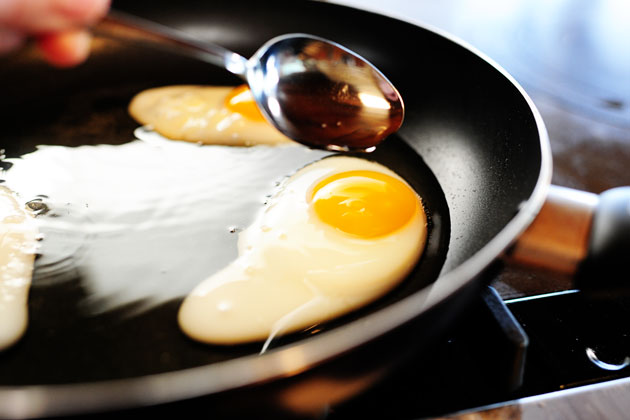 frittata
Definition: open faced omelets of Spanish origin, the hearty fillings are mixed directly into the eggs, cooked on the stove and transferred to oven or broiler to finish cooking through.

Tip: Usually served in wedeges.
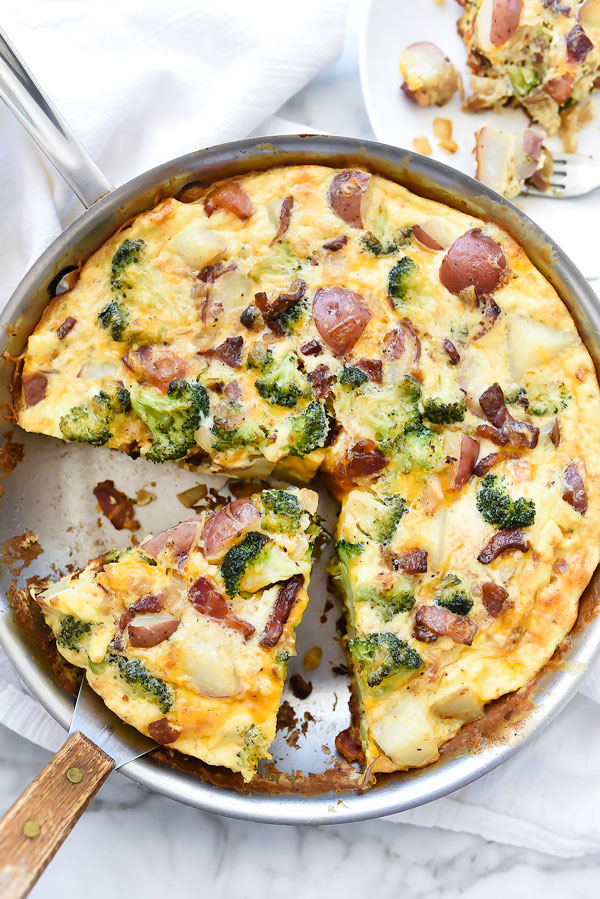 shirred
Definition: Baked egg in individual ramekins and often topped with grated cheese, fresh herbs or a sauce. 

Tip: The whites should be set while the yolks are soft and creamy.
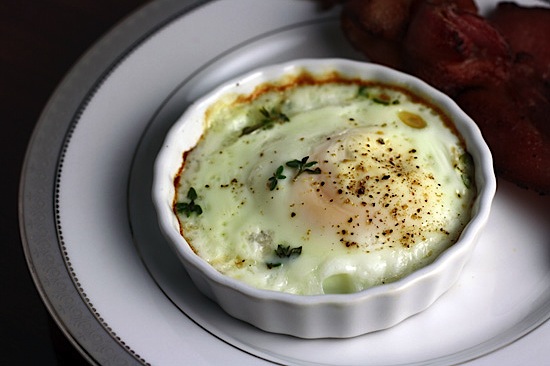 quiche
Definition: an egg custard and fillings baked in a crust 

Tip: Can be made in larger crusts or bite-sized crusts.
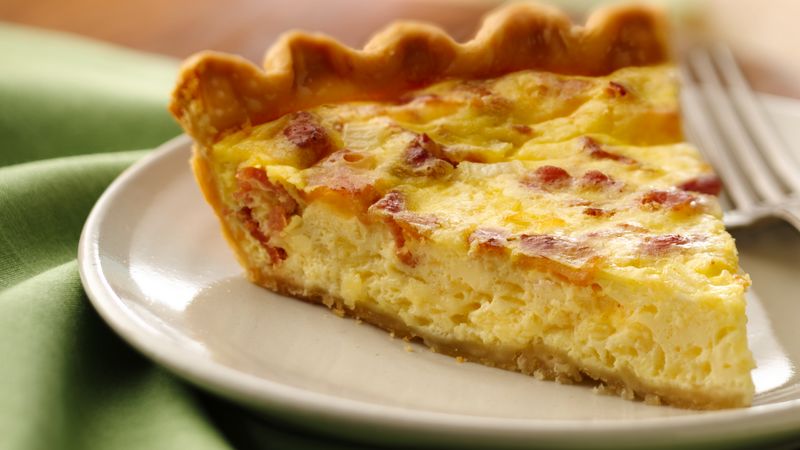 brining
Definition: is a process similar to marination in which meat is soaked in a high-concentration solution of salt in water. 

Tip: You can add flavors to your brining liquid to make your meat more flavorful.
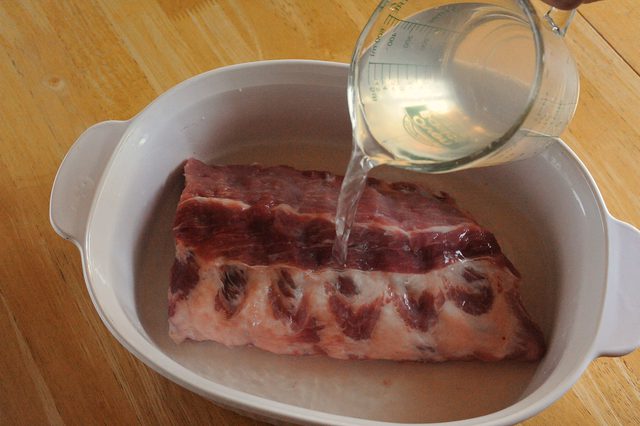 casing
Definition: the material that encloses the filling of a sausage

Tip:  Casings can be natural or artificial. Natural casings are animal intestines.
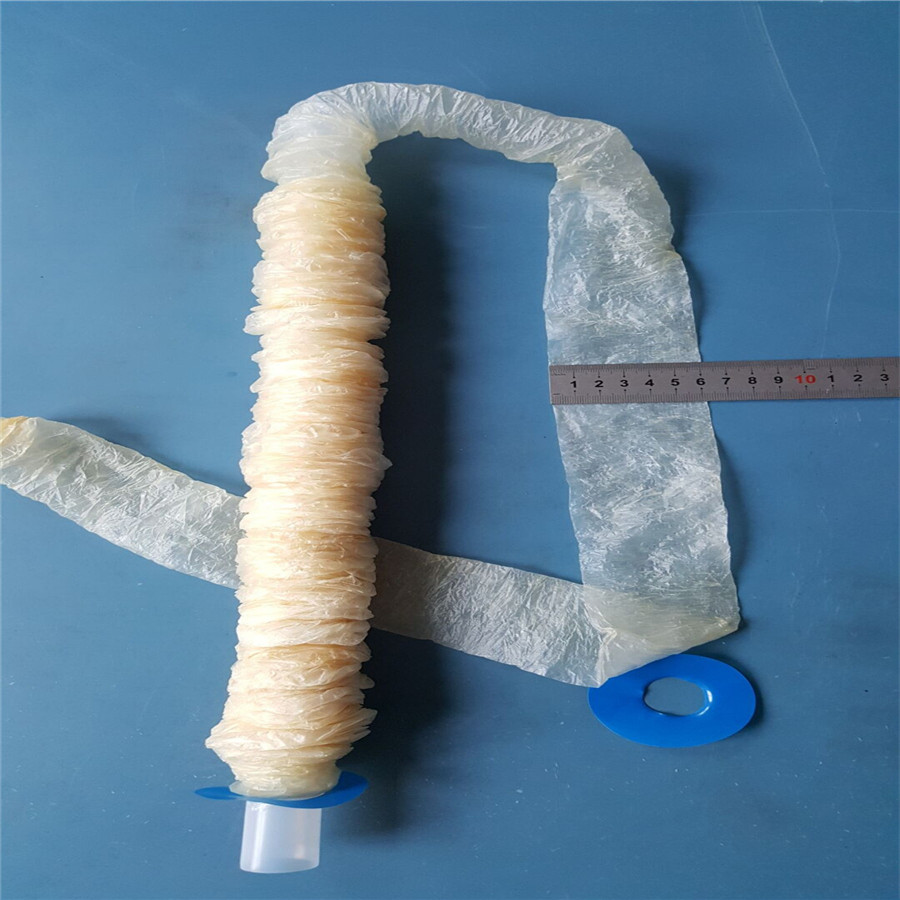 pasteurized
Definition: the process of heating milk to destroy pathogens.

Tip: You can buy unpasteurized or raw milk, but you have to sign waver.
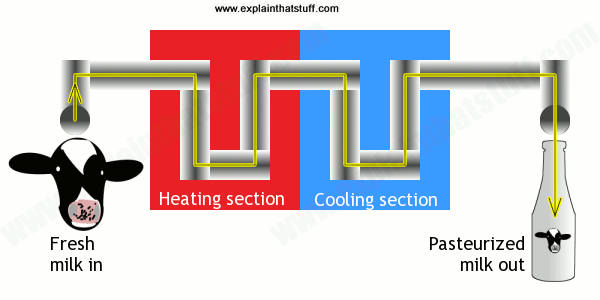 homogenized
Definition: the process in which the fat particles in milk are reduced in size and dispersed throughout the liquid.

Tip: the dots in the picture represent the fat in the milk.
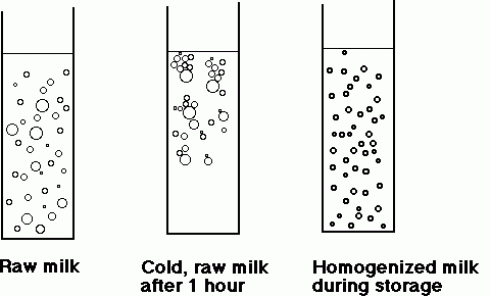 Culture (micro-organism)
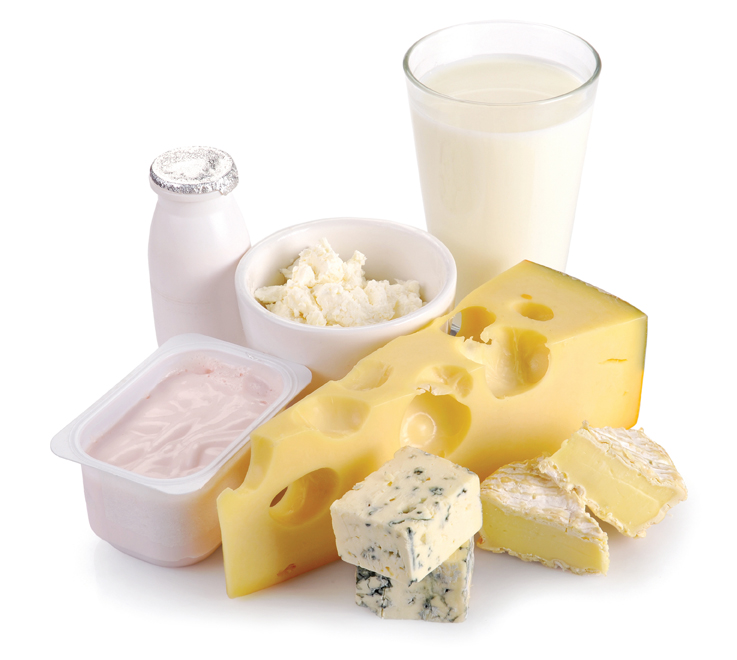 Definition: a specific bacteria added to fluid dairy products. 

Tip: cultures are added to foods like yogurt, buttermilk, cheese and sour cream.
farina
Definition: is a form of milled wheat most often used to prepare hot cereal for breakfast

Tip: This is Creamed Wheat or Malt-o-Meal.
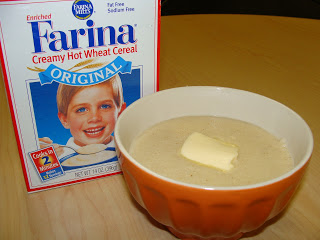 Strand 7
Fruits and Vegetables
Garde Manger
Definition: category of cold food, including salads, dressings, fruit plates, and many other types of cold appetizers and buffet platters. 

Tip: This term also refers to a chef who prepares those types of foods along with a cold room to prepare cold food.
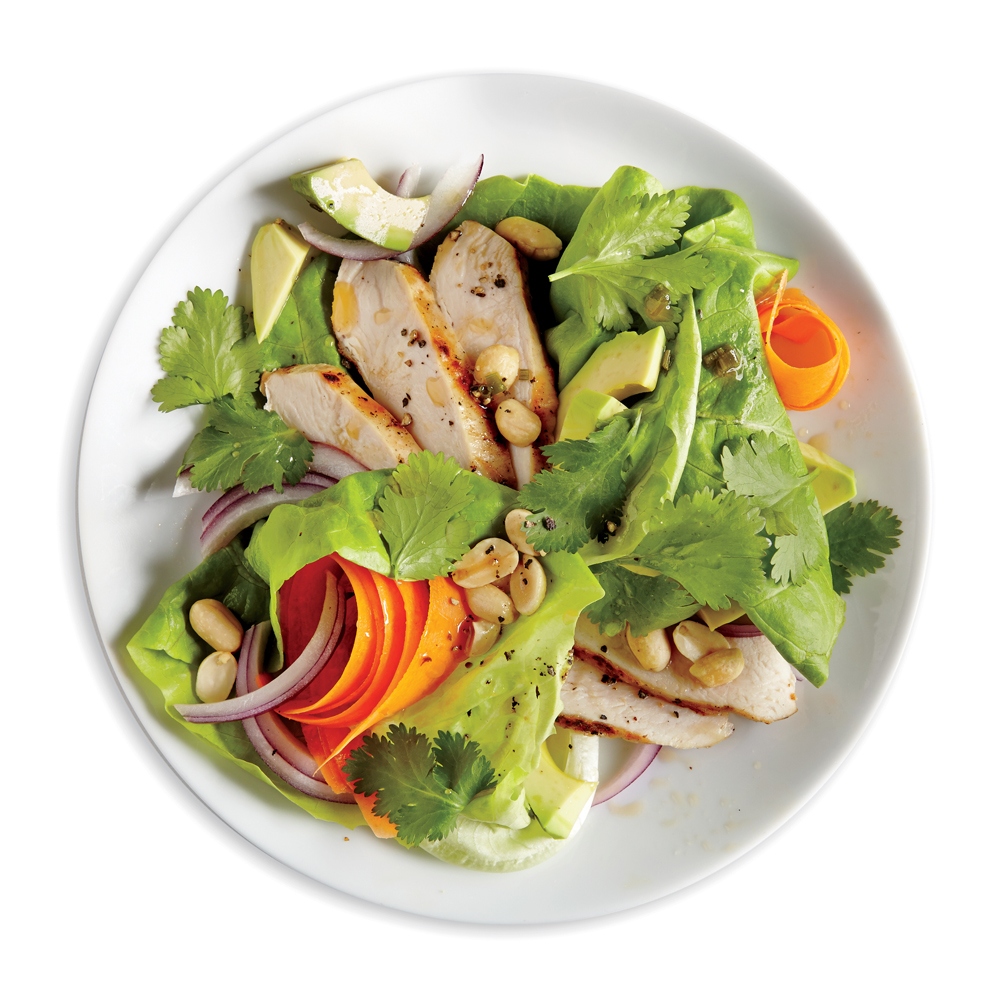 garnish
Definition: a decorative piece of an edible ingredient used as a finishing touch to a dish or drink. 

Tip: garnishes should complement the food they are served with and should be edible.
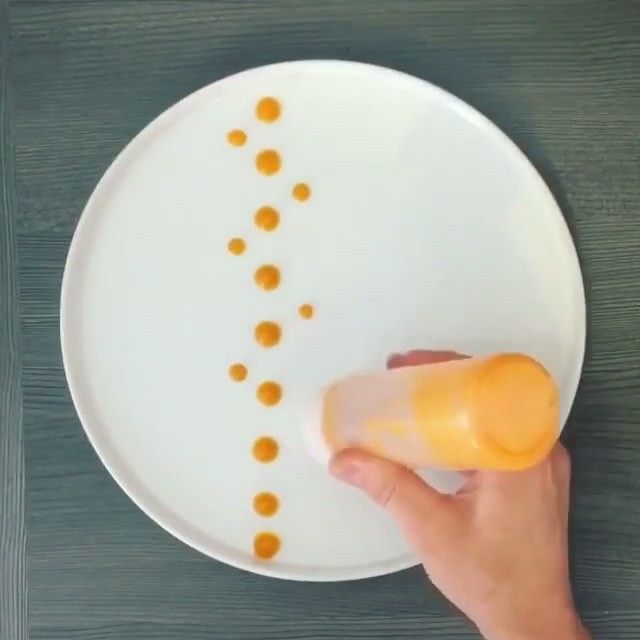 produce
Definition: Fresh fruits and vegetables

Tip: Buying produce in season helps ensure that you get the best quality food.
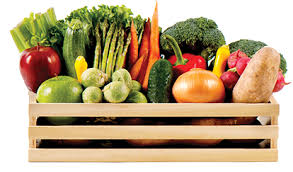 Enzymatic Browning
Definition: Typically produce that turns brown from exposure to oxygen and/or cell damage.

Tip: You can use ascorbic acid (vitamin C) or water to slow enzymatic browning of cut fruits and vegetables.
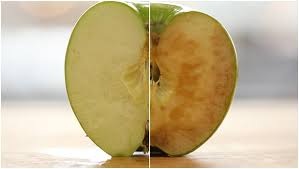 braising
Definition: a long, slow cooking process; meat is first seared and the pan is deglazed before the moist cooking technique is used. 

Tip: Braising is an excellent way to tenderize super tough cuts of meat.
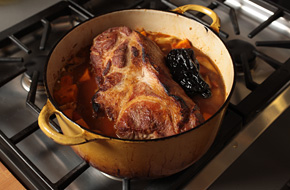 Dry heat
Definition: it uses fats, oils, radiation of hot air or metal to transfer heat. 

Tip: This method helps maintain nutrients and flavors
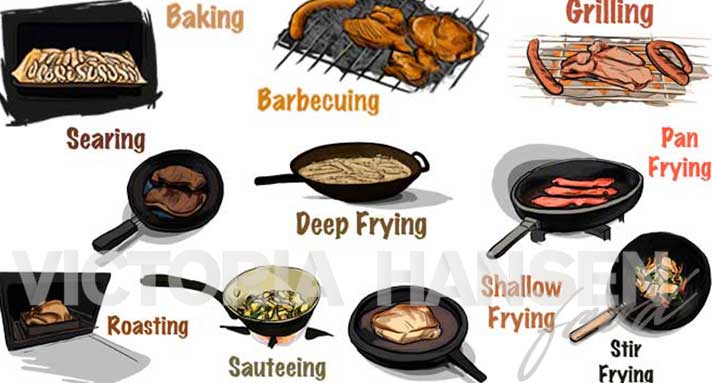 Moist heat
Definition: using hot liquids to create the heat that is needed to cook food. 

Tip: This cooking method is great for tough cuts of meat.
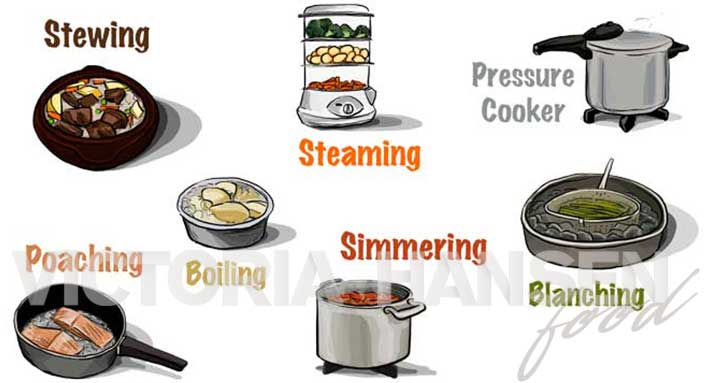 intermezzo
Definition: A light salad served after the main course to refresh the palate. 

Tip: Usually lettuce with a very light dressing on it.
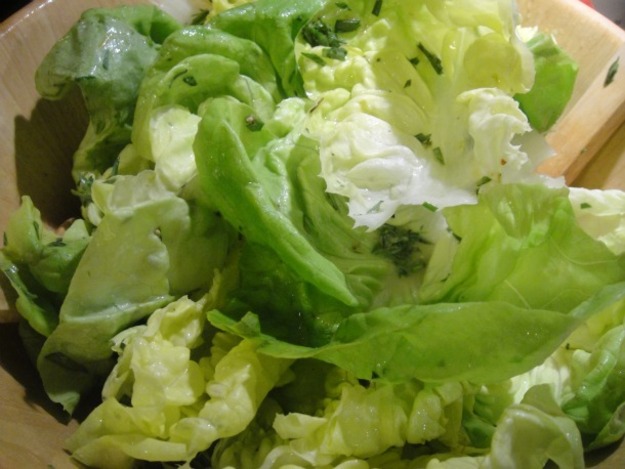 Strand 8
Baking
gluten
Definition: an elastic protein that is responsible for giving baked goods structure. 
Tip: Needed for proper bread formation
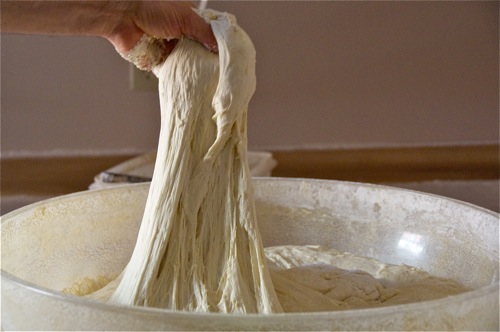 Rancid
Definition: term generally used to denote unpleasant odors and flavors in foods resulting from deterioration in the fat or oil 
Tip: If it smells bad throw it out
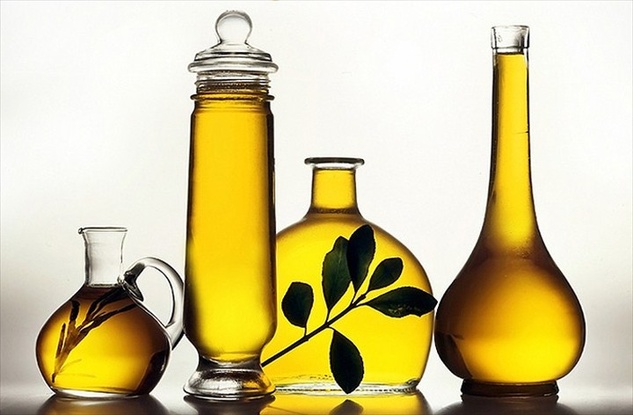 Starter (sour dough)
Definition: a mixture of flour, yeast, sugar and liquid. It gives bread a unique, mildly sour taste 
Tip:  You have to feed the starter
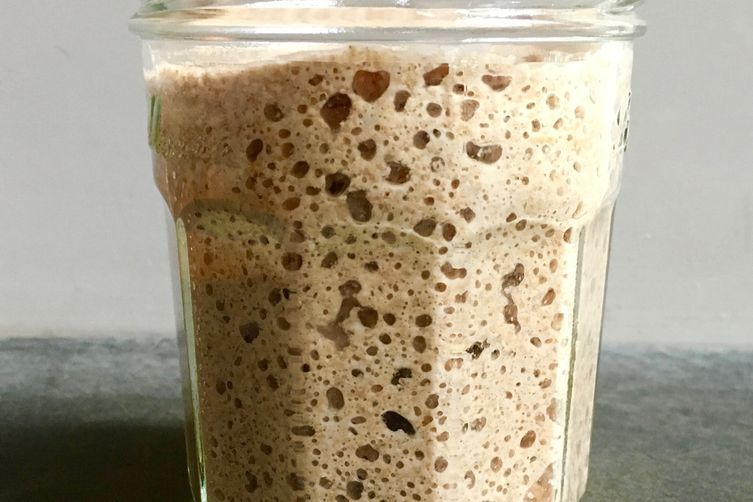 emulsification
Definition: the process of mixing two or more liquids that are unmixable 
Tip:  Eggs make a great emulsifier
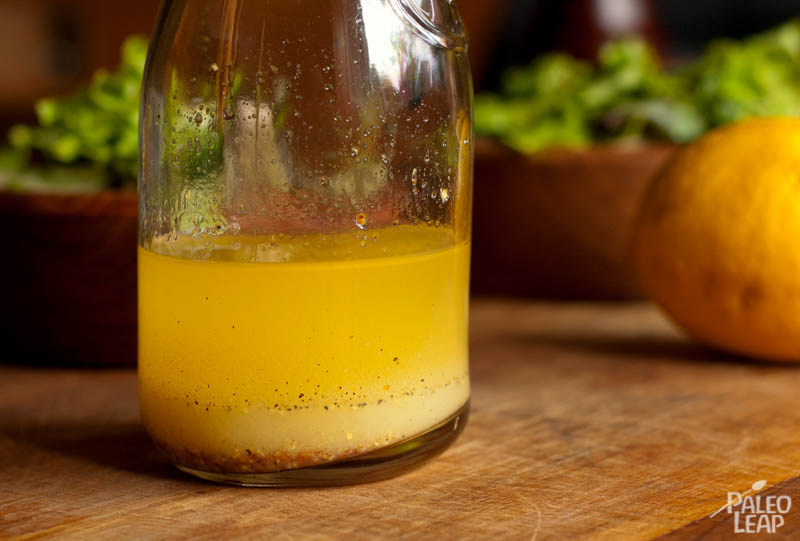 Flats (Egg)
Definition: Usually sold in cardboard carton that hold 30 eggs and in packages of 2 or more. 
Tip:  when buying check the edges for broken eggs
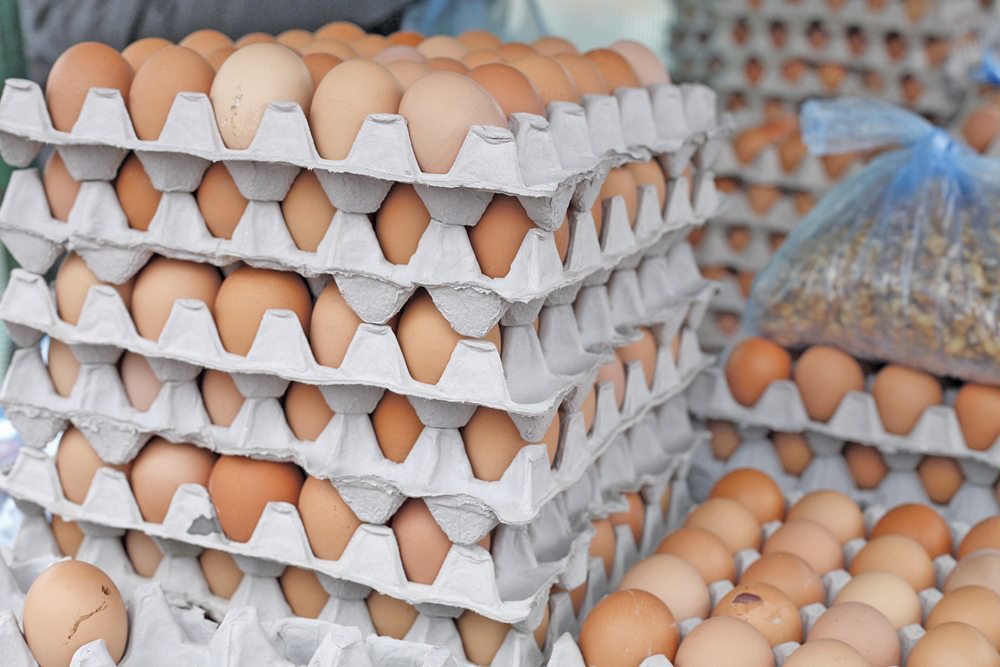 leavening
Definition: gasses trapped in dough, creating small bubbles that give baked goods a light and airy texture. 
Tip:  Yeast, baking soda, baking powder, steam and eggs are all types of leavening.
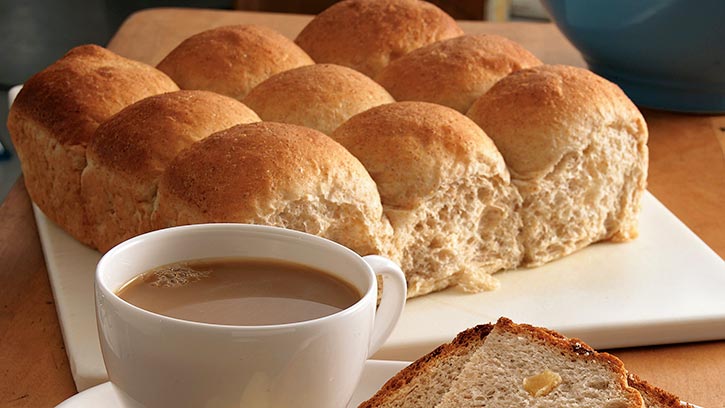 Chocolate liquor
Definition: is a thick, gritty, dark brown paste comprised of roughly half cocoa butter and half cocoa solids.
Tip: This has nothing to do with alcohol.
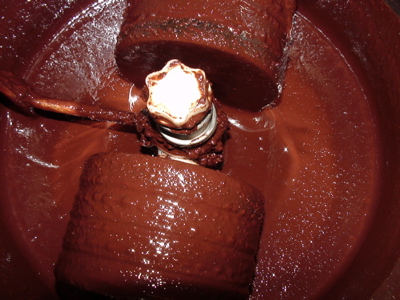 Cocoa butter
Definition: pale-yellow, edible vegetable fat extracted from the cocoa bean. It is used to make chocolate.
Tip: When chocolate blooms, it is the cocoa butter coming to the surface.
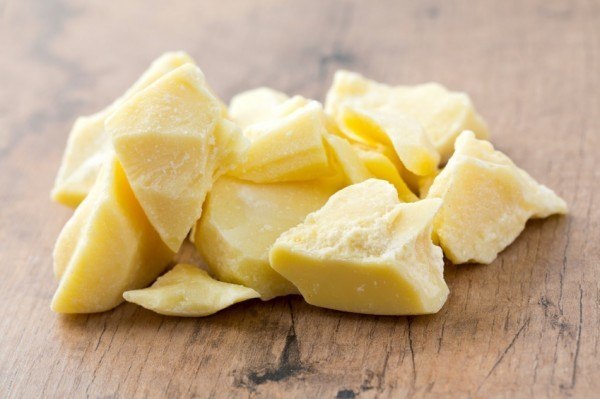 nibs
Definition: bits of fermented, dried, roasted and crushed cacao bean.
Tip: These are bitter, there is no sugar in them
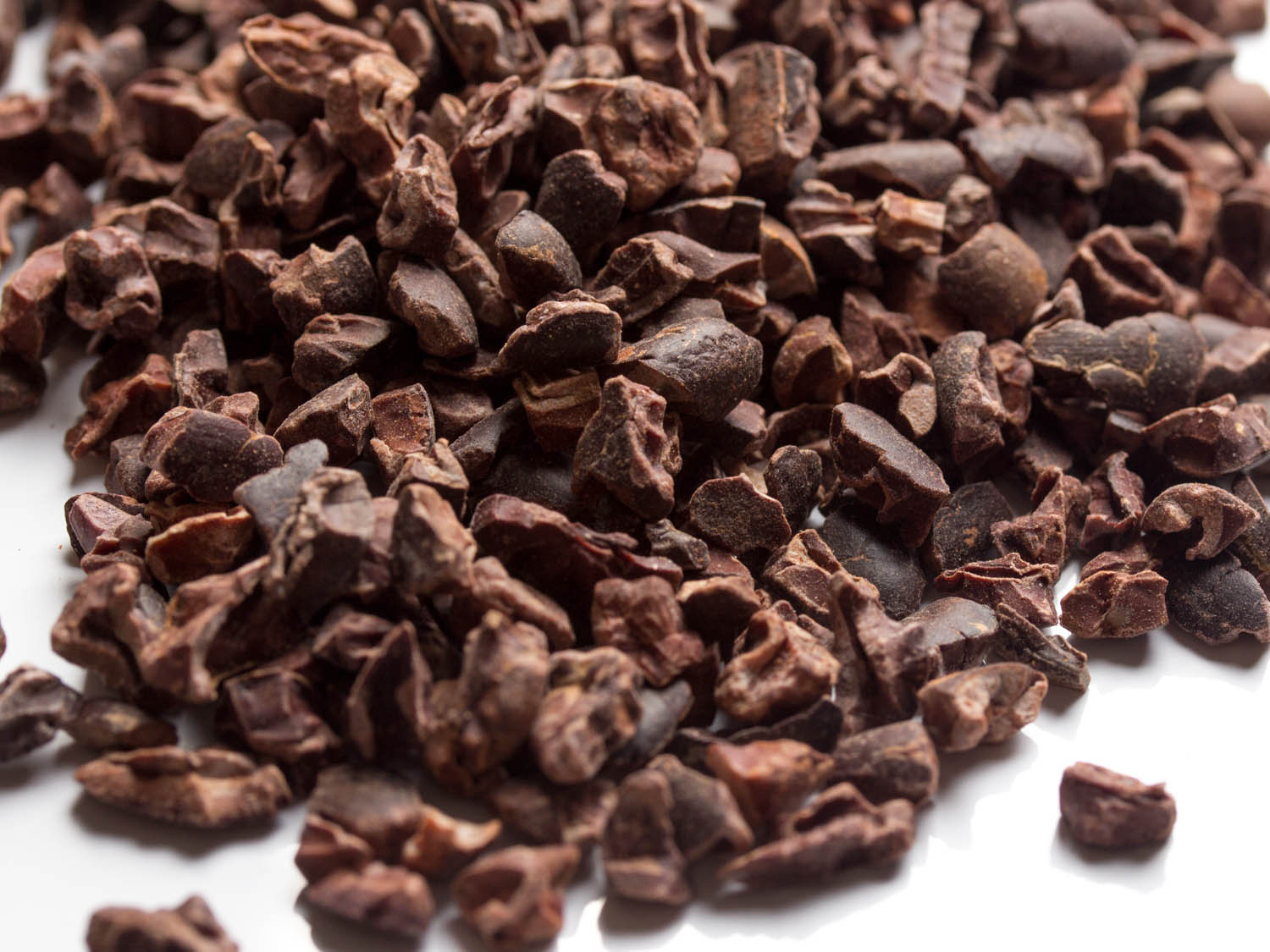 ratio
Definition: the relationship between two or more ingredient amounts in a recipe. 
Tip:  Baking recipes are often in ratio format like pie dough is 3:2:1
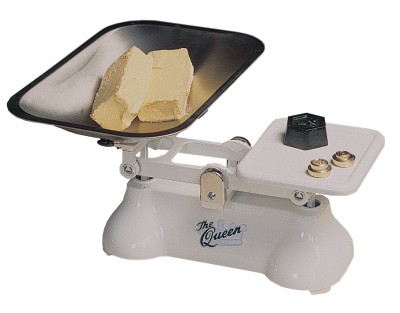 Blind bake
Definition: Shells that are baked empty before filling 
Tip:  You can bake the shell empty but is turns out better if you weight it with dry beans or ceramic weights
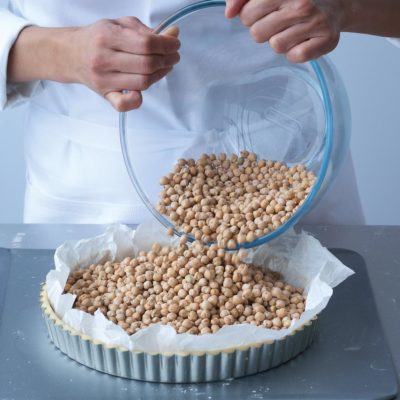 Chiffon (pie)
Definition: based on a cooked fruit or cream pie that is stabilized with gelatin. When the filing is cooled a meringue is folded into the filing and then placed in a blind-baked pie shell. 
Tip: Lemon or Raspberry Chiffon is nice, it’s very fluffy.
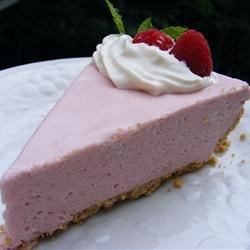 custard
Definition: a filling made with eggs that firm the pie when baked. 

Tip: Examples are pumpkin and pecan.
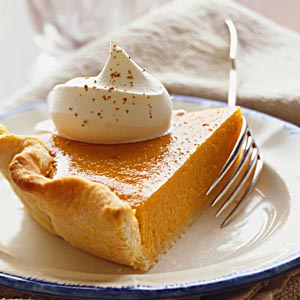 creaming
Definition: used for high-fat cakes. Cream fat, sugar and salt, add the eggs and other liquids mixing to fully incorporate; add the sifted dry ingredients.

Tip:  Used when making cookies as well.
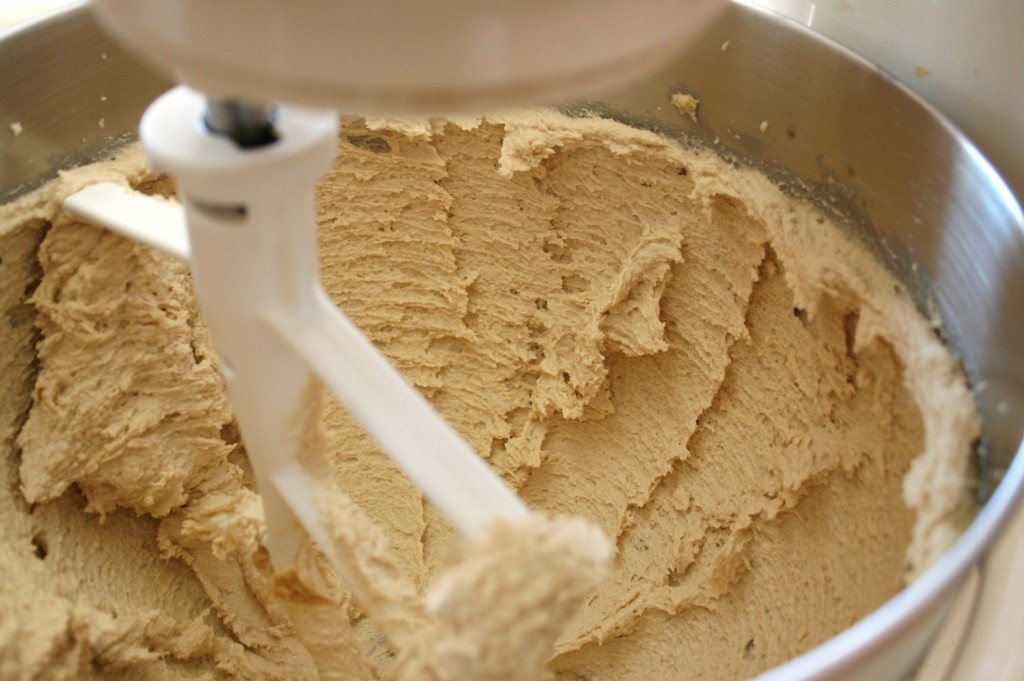 fondant
Definition: a thick paste made of sugar and water and often flavored or colors. Used in the making of candy and the icing and decoration of cakes. 
Tip: Fondant doesn’t usually taste very good.
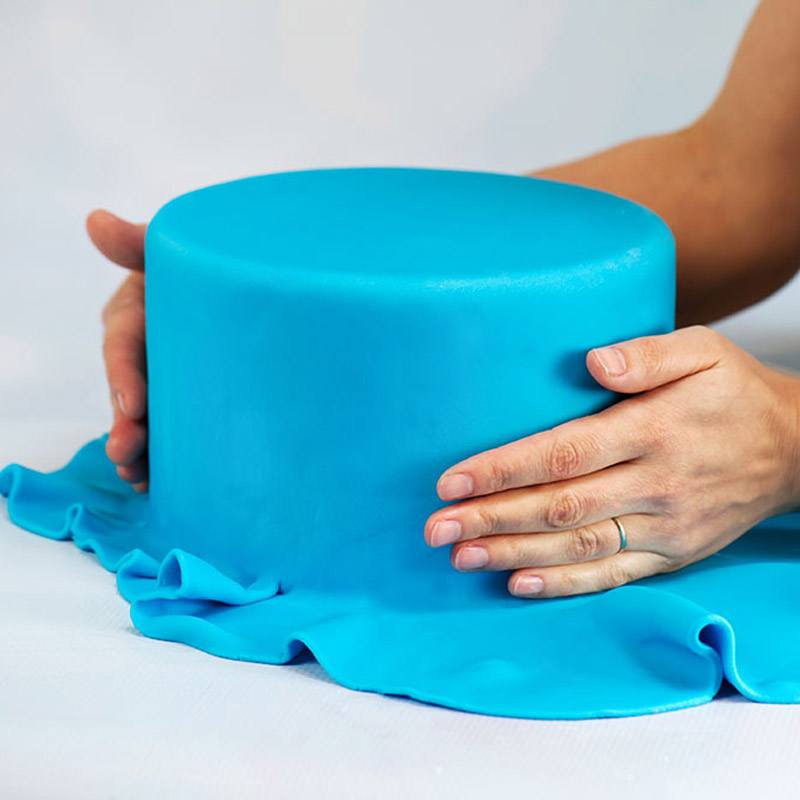 ganache
Definition: a glaze, icing, sauce, or filling for pastries made from chocolate and cream. 
Tip:  When used as an icing it is usually poured.
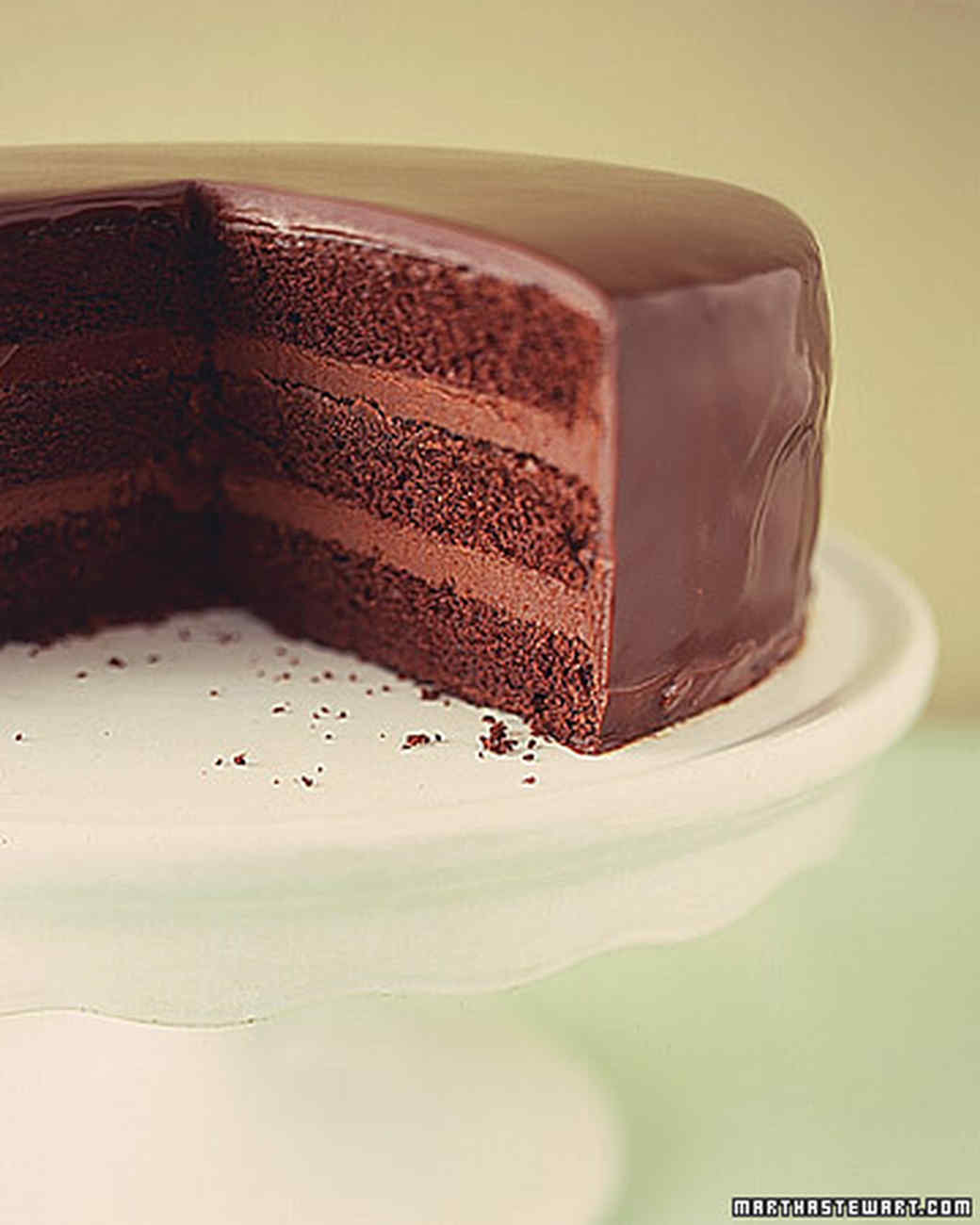 Strand 9
Grains and Starches
Legume
Definition: a group of vegetables that included bean, peas and lentils.

Tip:  Dried legumes must be soaked for a long period of time before cooking.
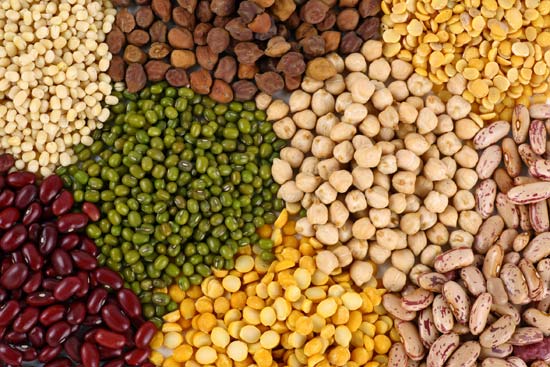 risotto
Definition: : This method cooks rice while stirring in warm, flavorful liquid a little at a time. 
Tip:  An Italian dish.
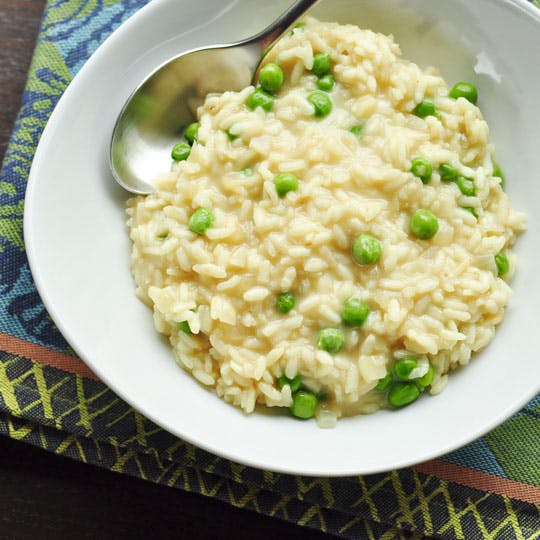 fortified
Definition: adding nutrients to a food that would otherwise would not be there. 
Tip: Rice is often fortified, especially when sent to third world countries.
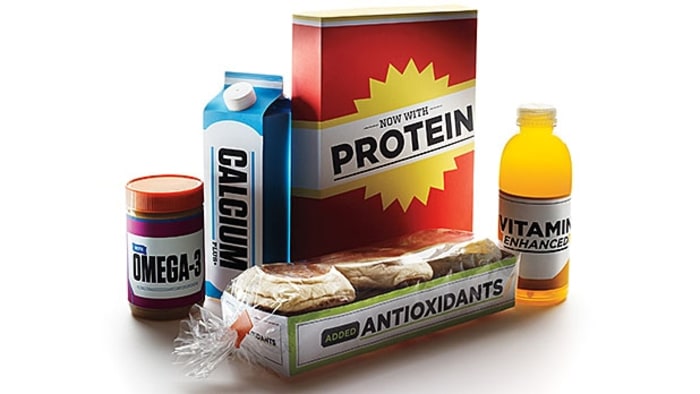 Al Dente
Definition: an Italian term meaning tender with a little firmness in the center. 

Tip: Bite the pasta to check if it is al Dente.
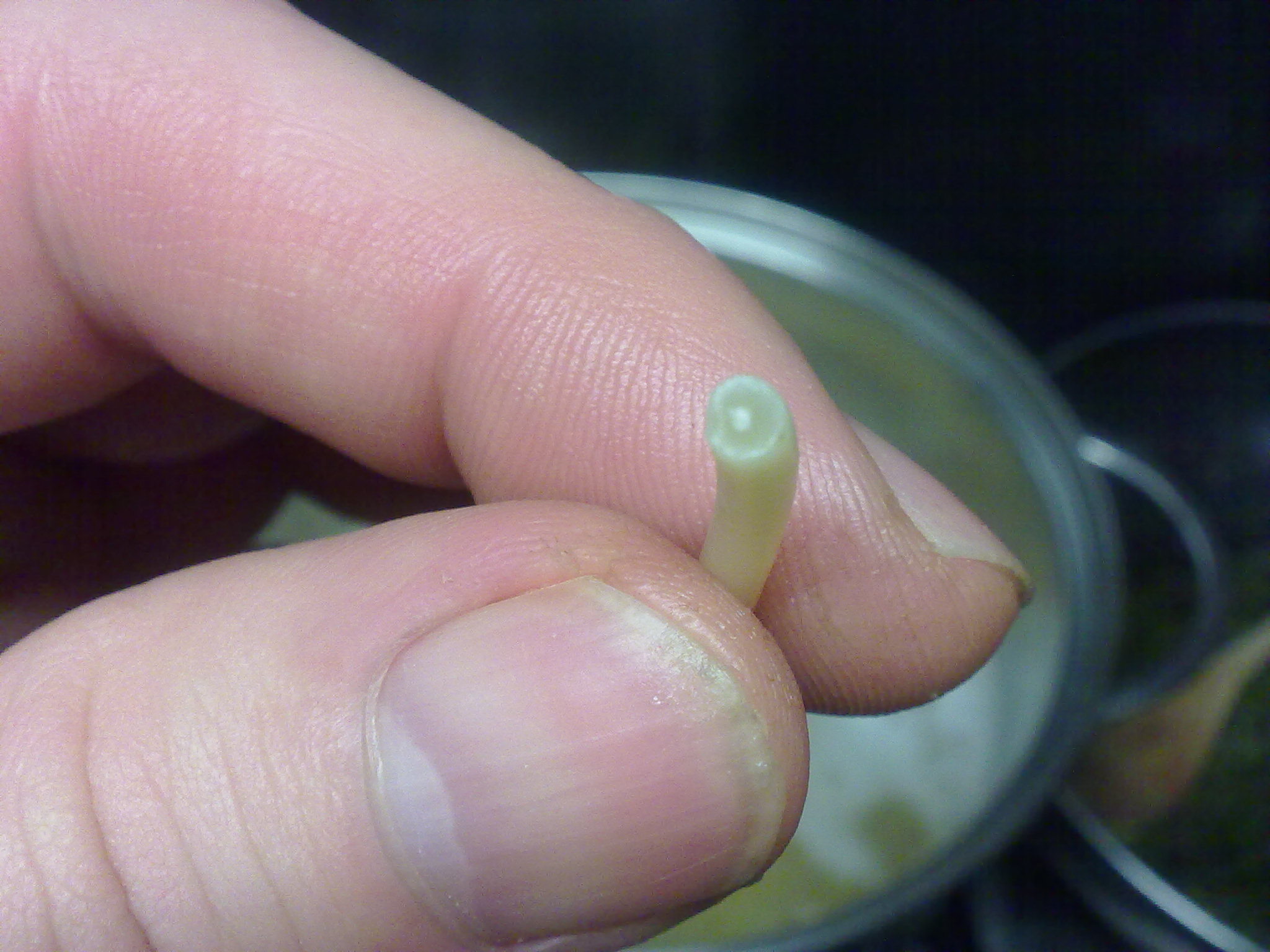 Lentils
Definition: small, round, lens-shaped legume that come in many colors and sizes
Tip:  Like legumes lentils need to be soaked.
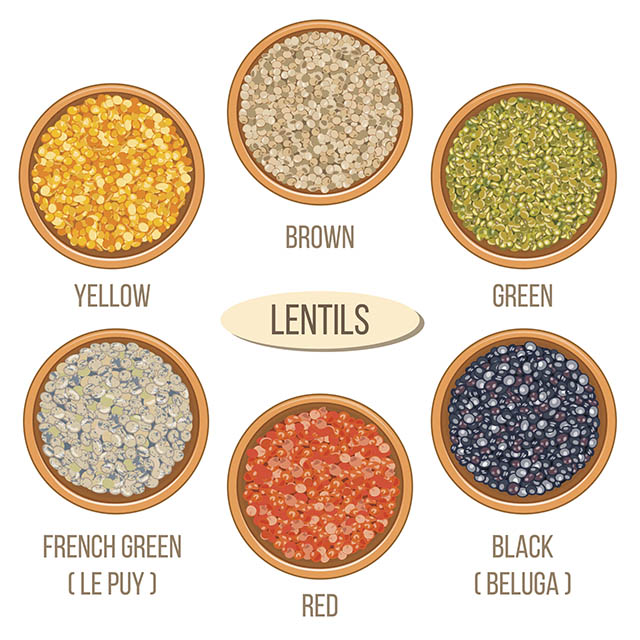 Strand 10
Protein
Fabrication
Definition: the process of cutting or breaking down the meat/poultry into its usable parts. 
Tip: Great way to learn how to carve a turkey.
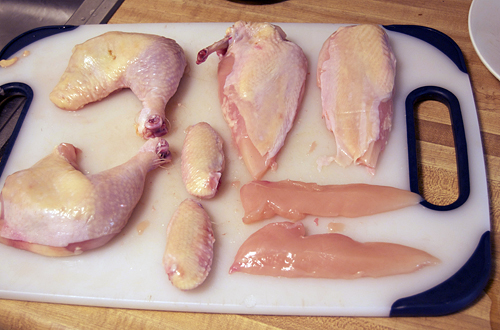 tenderizing
Definition: make meat more tender by chemical, mechanical or cooking methods. 
Tip:  Fresh pineapple has natural meat tenderizers.
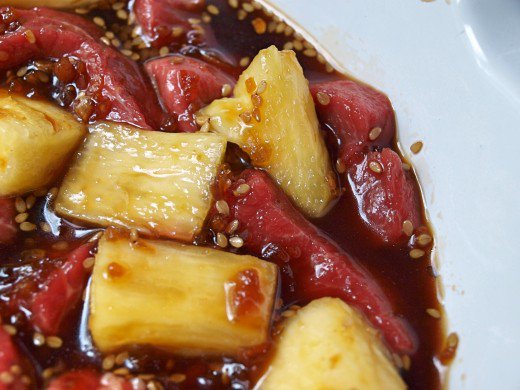 Mollusks
Definition: a shellfish with no internal skeletal structure. 
Tip: Includes squid, octopus, mussels and scallops.
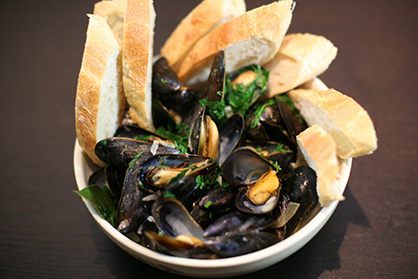 cephalopods
Definition: a category of mollusks that are known for their long arms that are covers with suckers. 
Tip:  Over cooking makes cephalopods tough to eat.
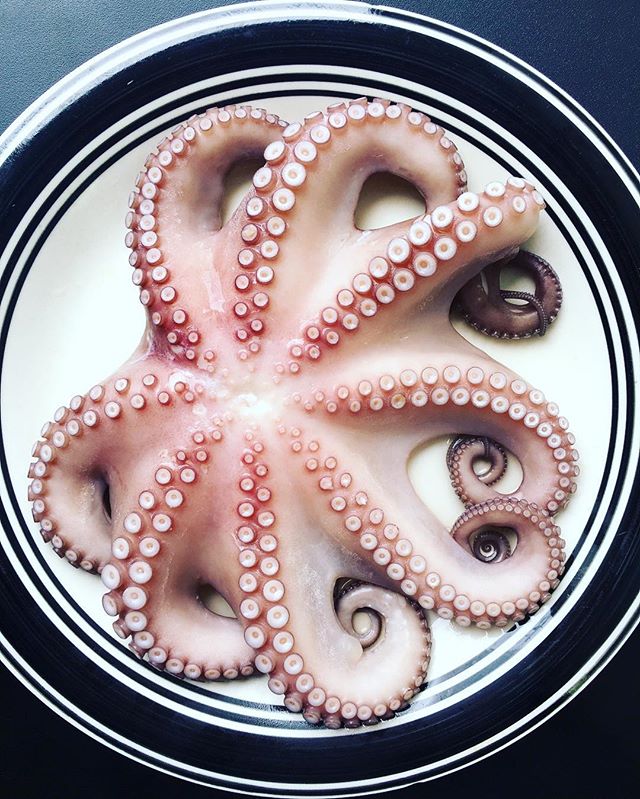 Bivalves
Definition: an aquatic mollusk that has a compressed body enclosed within a hinged shell, such as oysters, clams, mussels, and scallops.
Tip:  Purchased with shells closed tight.  If open they are dead.
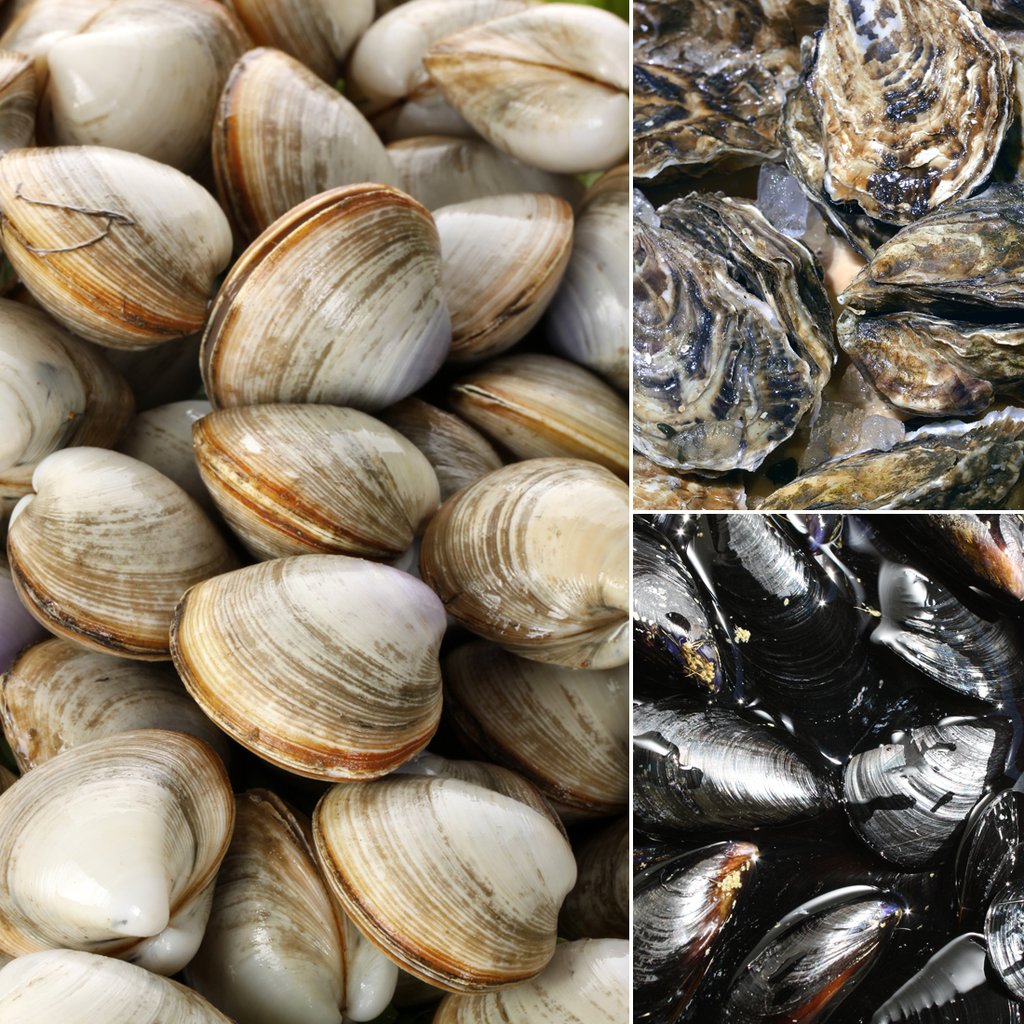 viscera
Definition: the internal organs in the main cavities of the body, especially those in the abdomen
Tip:  Fish viscera often has toxins and should not be eaten.
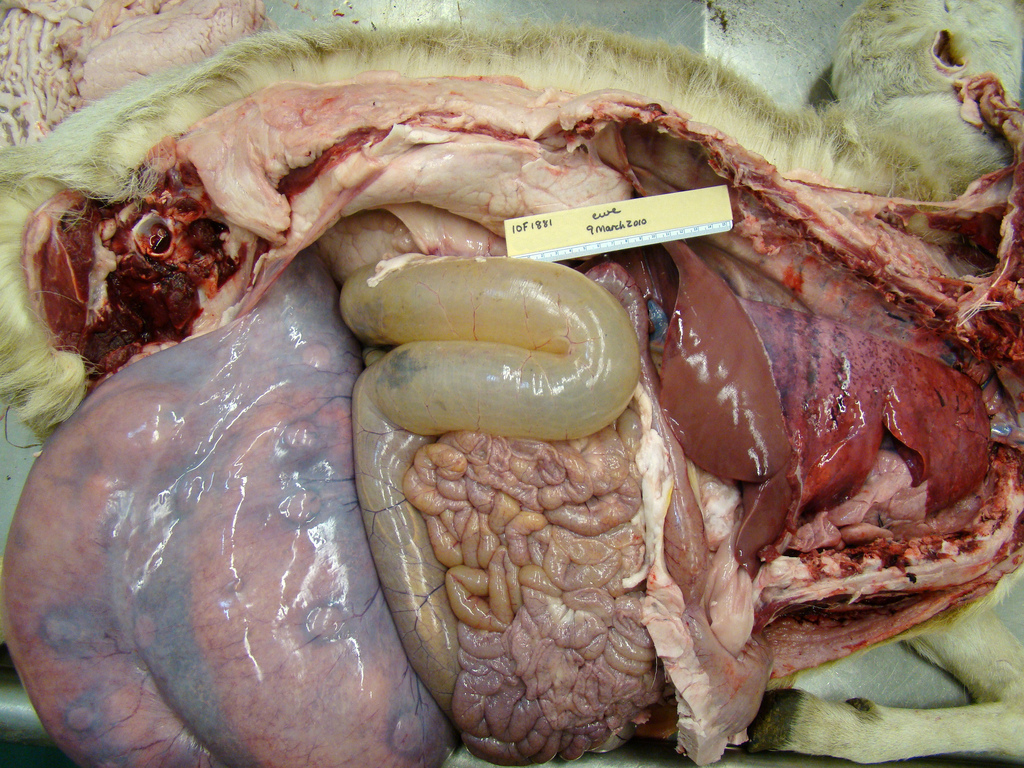 Strand 11
International Foods
Cuisine
Definition: A style or method of cooking specific to a country, region, or establishment.

Tip:  Cuisine is influenced by ingredients available in a particular area.
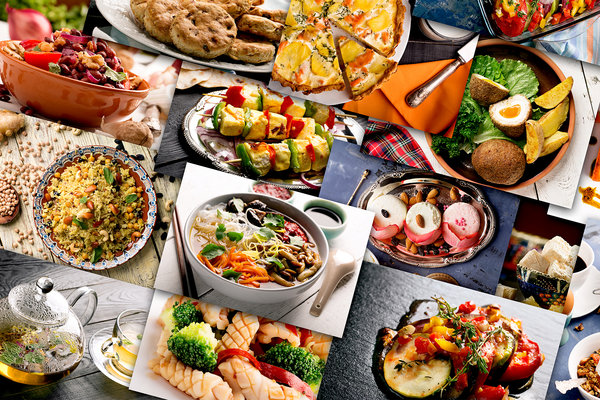 cassoulet
Definition: a stew made with meat and beans 
Tip:  This dish is named after a cooking vessel.
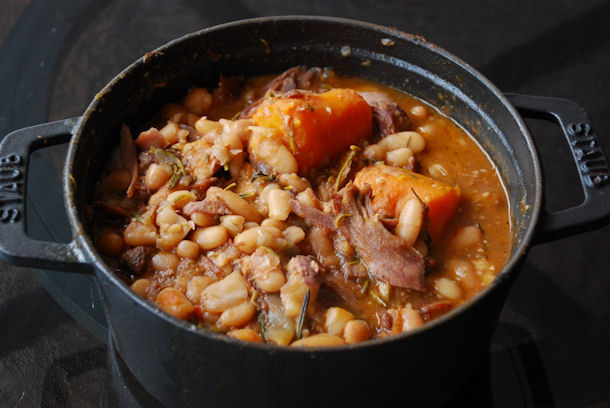 lutefish
Definition: lyed fish - dried cod or ling that has been steeped in lye. Preservation method. 
Tip: Has a gelatinous texture.
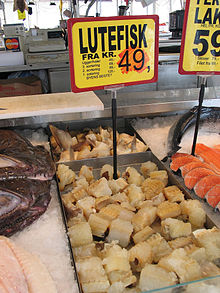 pierogies
Definition: a dough dumpling stuffed with a filling such as potato or cheese, typically served with onions or sour cream. 
Tip:  From Eastern Europe.
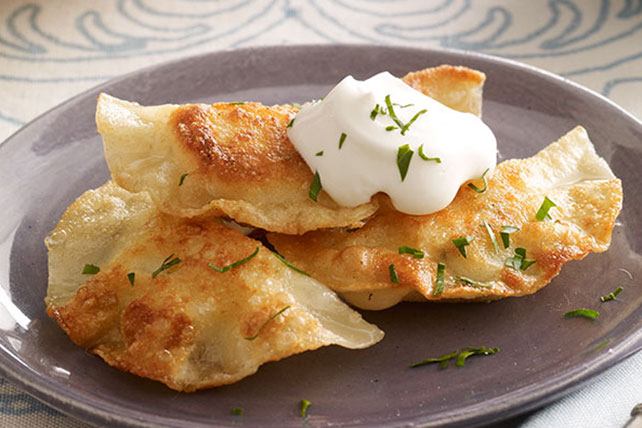 Trifle
Definition: multi layered dessert including cake, custard, and cream. 
Tip: Common Birthday Treat in England.
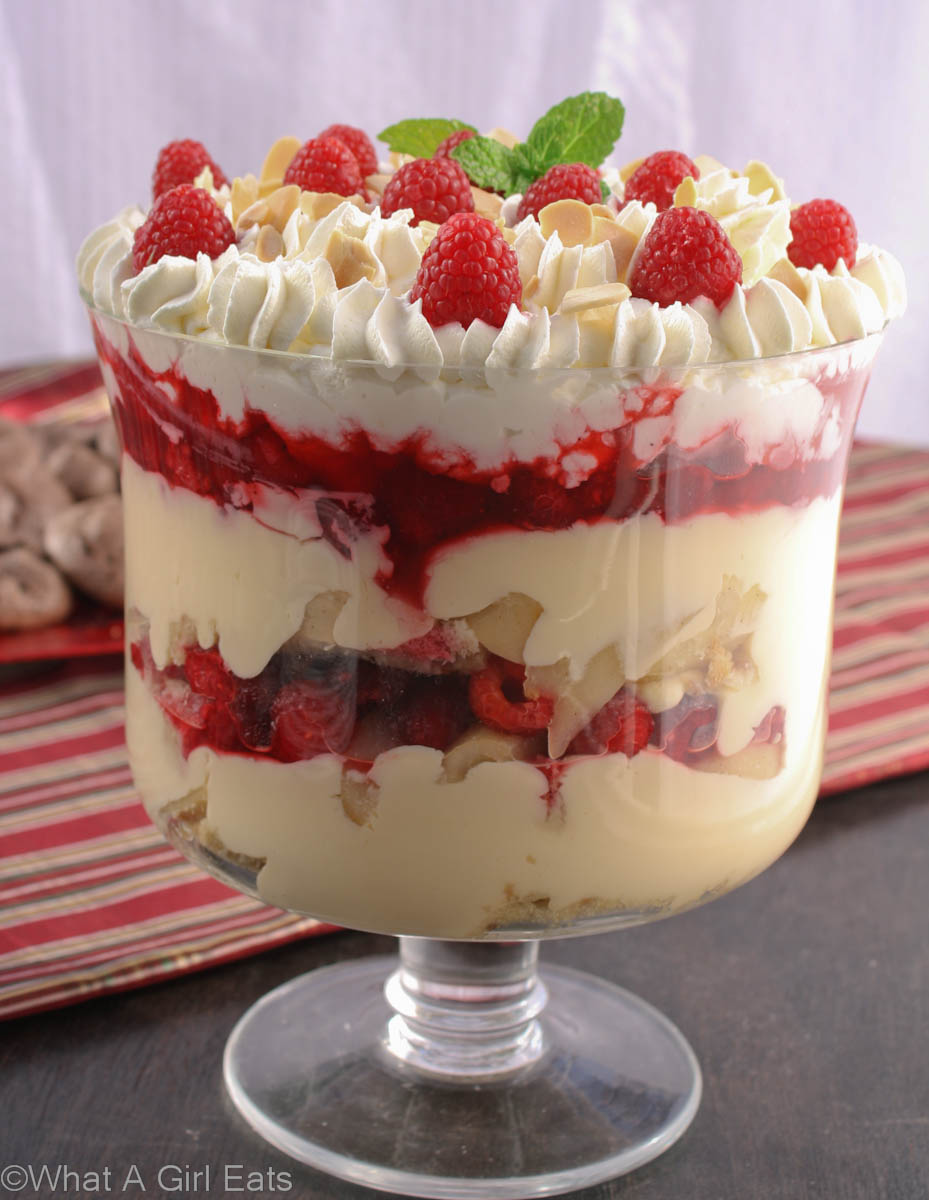 curry
Definition: spiced vegetable and/or meat dish with a hearty sauce 
Tip:  Usually served with Jasmine Rice and sometimes thin breads.
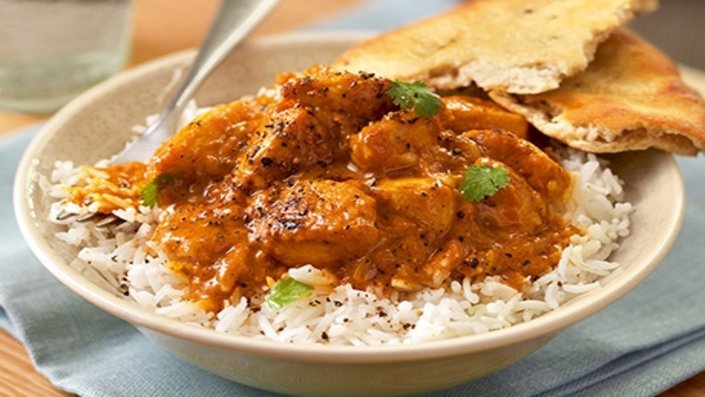 falafle
Definition: spiced mashed chickpeas formed into fritters and deep fried

Tip:  Used as a meat substitute.
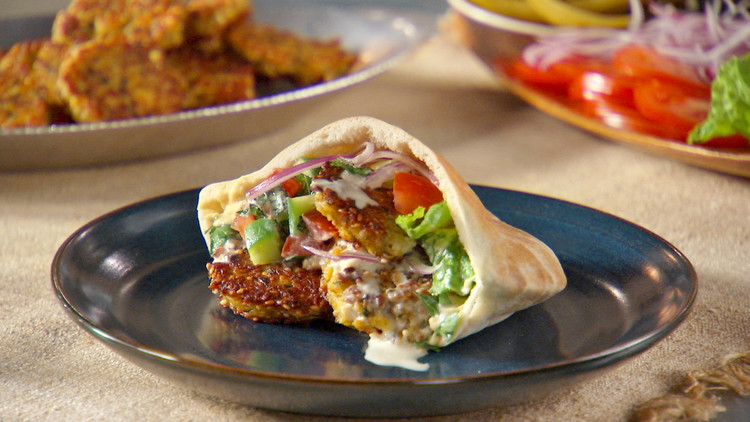 Al forno
Definition: culinary technique meaning in the oven 
Tip:  Penne al Forno is an example of this cooking technique.
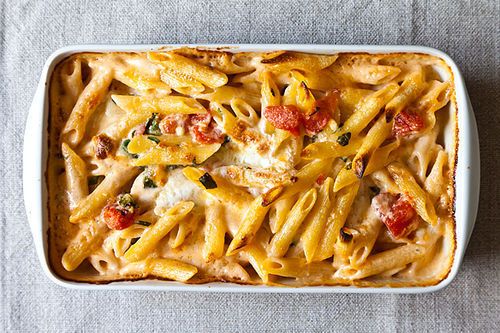 moussaka
Definition: ground lamb and eggplant or potatoes layered in a dish.
Tip: A Greek shepherds pie.
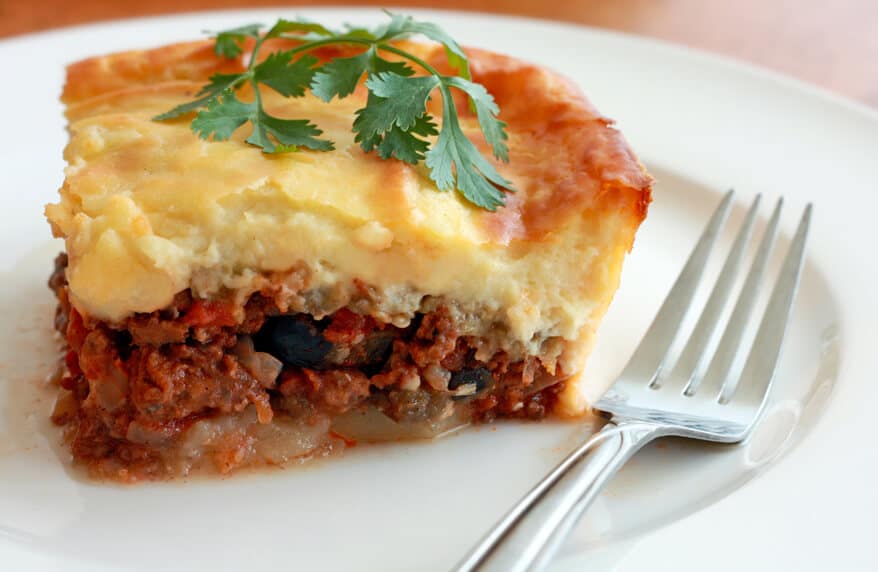 tangine
Definition: a spicy stew cooked in a shallow earthenware cooking dish with a tall, conical lid. 
Tip:  Traditionally from North Africa.
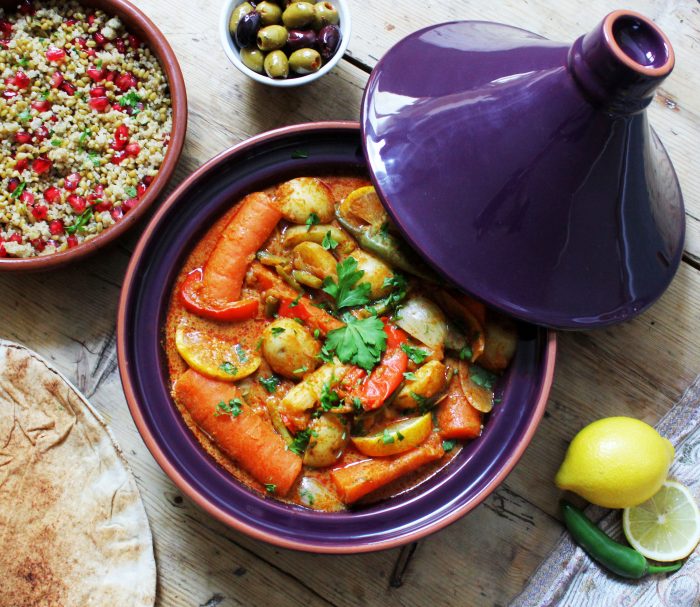 paella
Definition: shellfish, rice and saffron 
Tip:  Wonderful main dish from Spain usually cooked in a special pan.
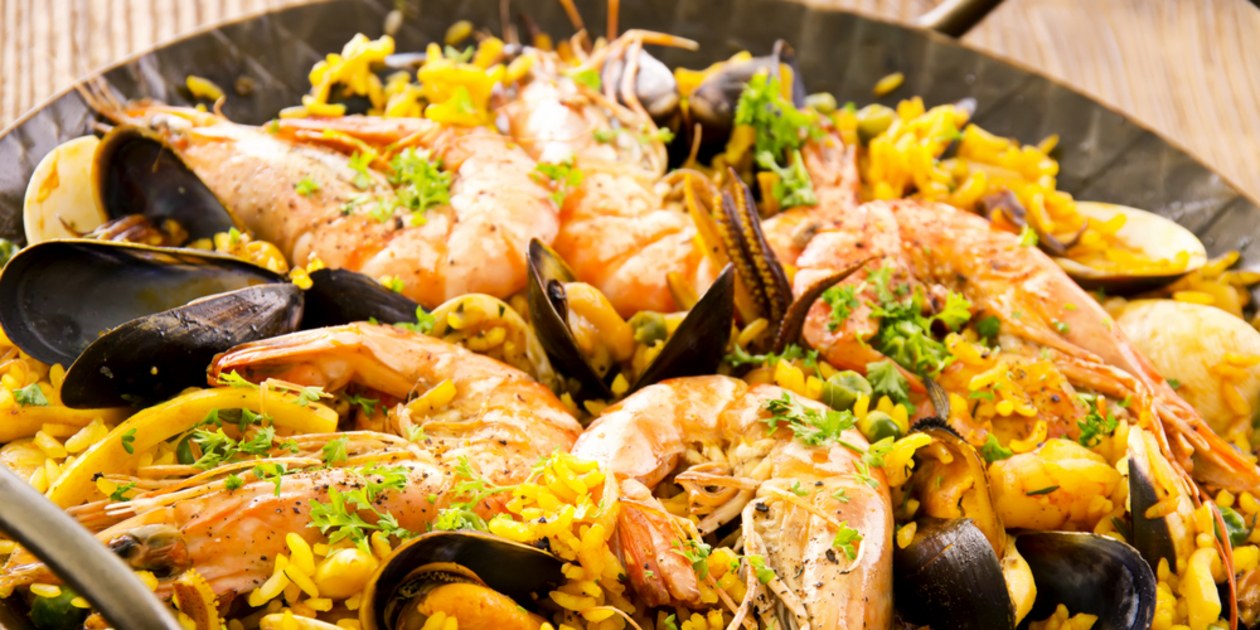